Content Negotiation, Conditional Requests and Cookies
COMP3220 Web Infrastructure
Dr Nicholas Gibbins – nmg@ecs.soton.ac.uk
Content Negotiation
HTTP content negotiation
HTTP can deliver different representations of a resource based on client preferences

Two styles of content negotiation:
Server-driven (where the server makes the final choice of representation)
Client-driven (where the client makes the final choice of representation)

Three areas for negotiation
Media type (Accept: and Content-Type:)
Language (Accept-Language: and Content-Language:)
Encoding (Accept-Encoding: and Content-Encoding:)
4
Server-driven content negotiation
Client tells the server what it is able to accept in a request header
Server chooses an appropriate representation to return to the client
Server tells the client what its choice was in a response header

Client request headers all have the same structure:
headername: choice1; q=quality1, choice2; q=quality2, choice3; q=quality3 ...

The header name and the values for choicen all depend on what is being negotiated
The quality values qualityn are numeric values between 0.0 and 1.0
Media type negotiation
Client request header: Accept:
Server response header: Content-Type:

Choice values are Internet Media Types: 
text/plain
text/html
application/pdf
image/jpeg
image/png
image/svg+xml
audio/mpeg
...
Media type negotiation
GET / HTTP/1.1
Host: example.org
Accept: text/html; q=1.0, text/plain; q=0.5
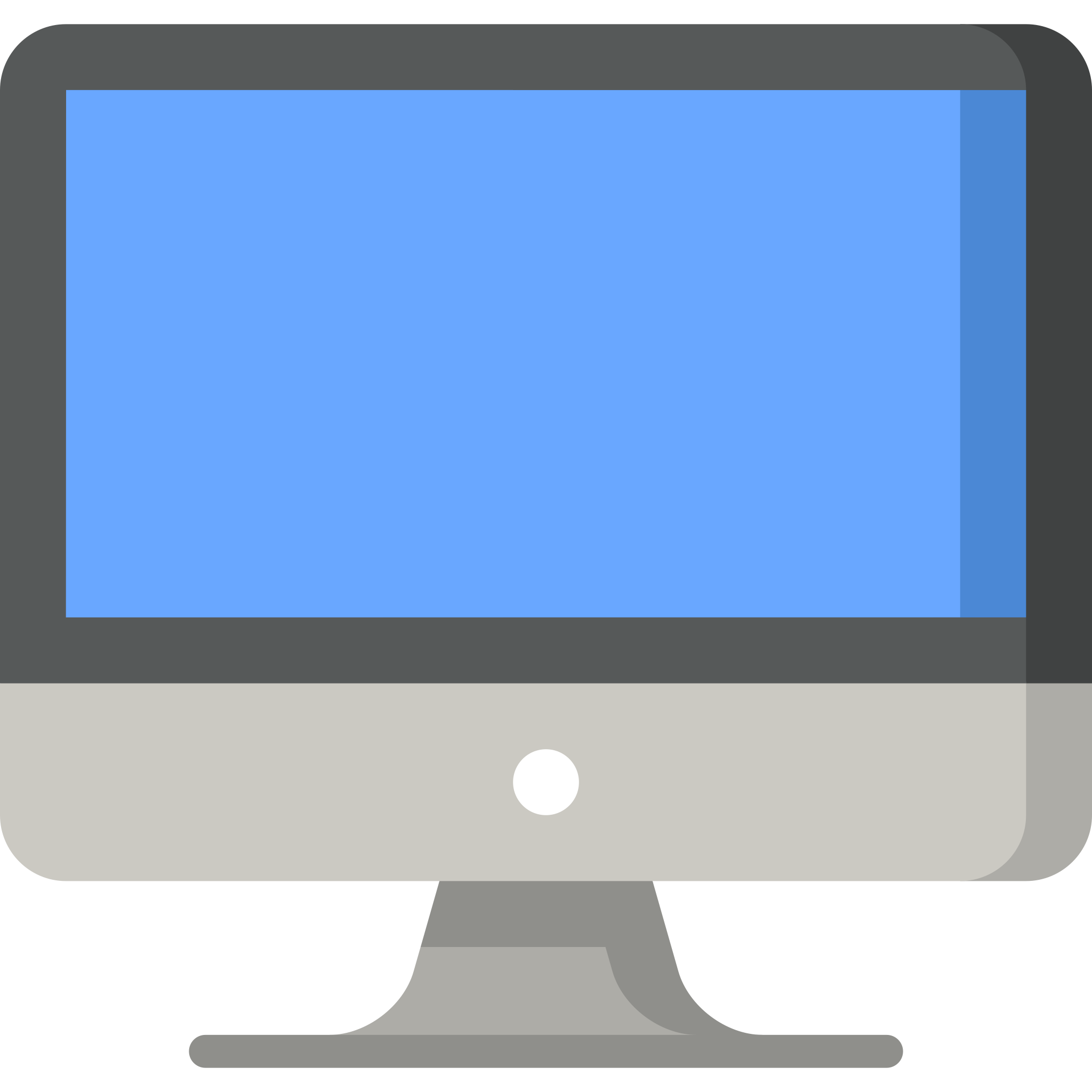 HTTP/1.1 200 OK
Content-Type: text/html

<html>
  <head>
    <title>Example, Inc. Homepage</title>
  </head>
  <body><h1>Welcome to Example!</h1>...</body>
</html>
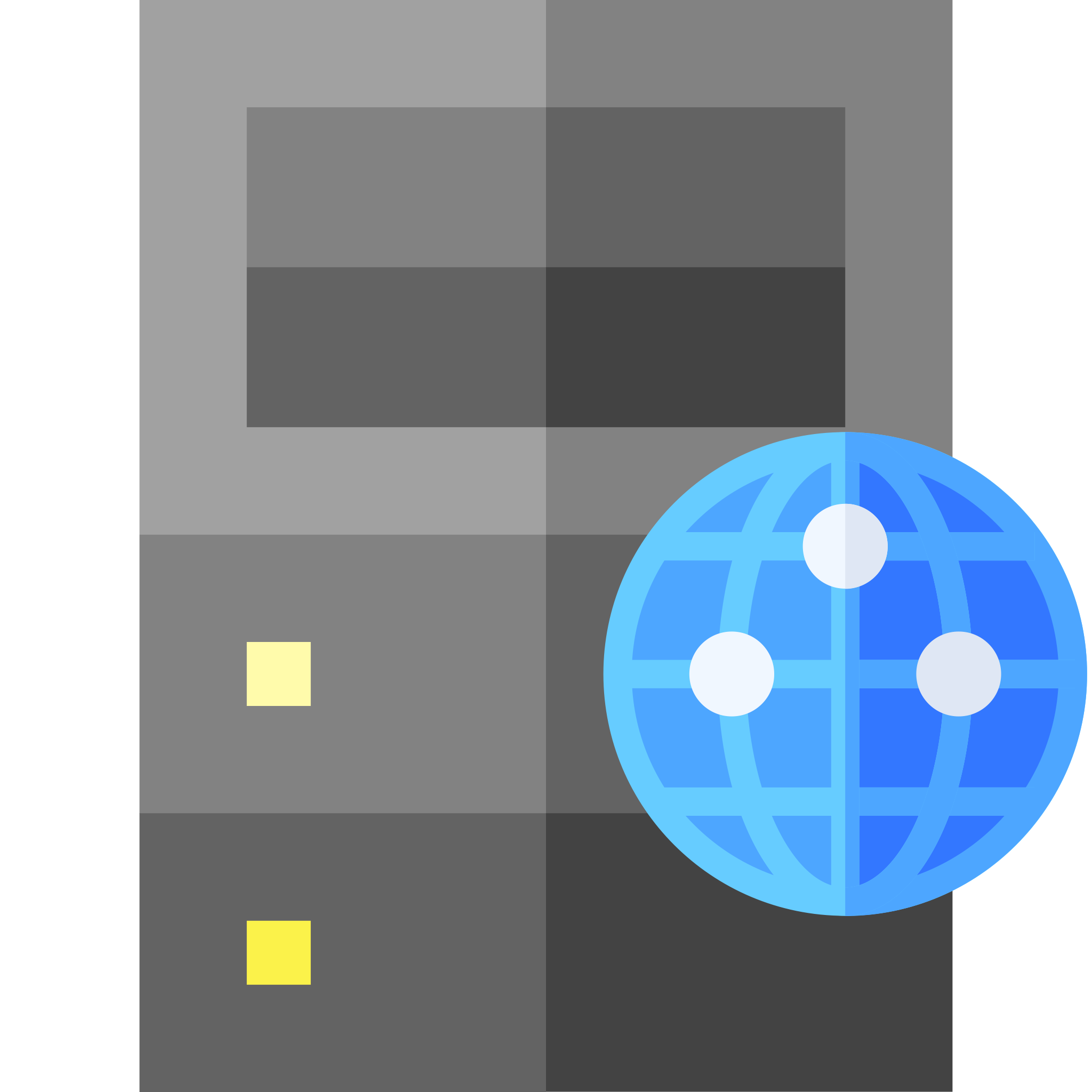 Language negotiation
Client request header: Accept-Language:
Server response header: Content-Language:

Choice values are typically ISO 639 language codes:
en for English
de for German
zh for Chinese

Convention for indicating regional dialects by adding ISO 3166-1 country codes:
en-GB for British English
de-CH for Swiss German
Phillips, A. and Davis, M. (2009) Tags for identifying languages. RFC5646/BCP47. Available at: https://tools.ietf.org/html/bcp47
Language negotiation
GET / HTTP/1.1
Host: example.org
Accept-Language: de; q=1.0, en-gb; q=0.5
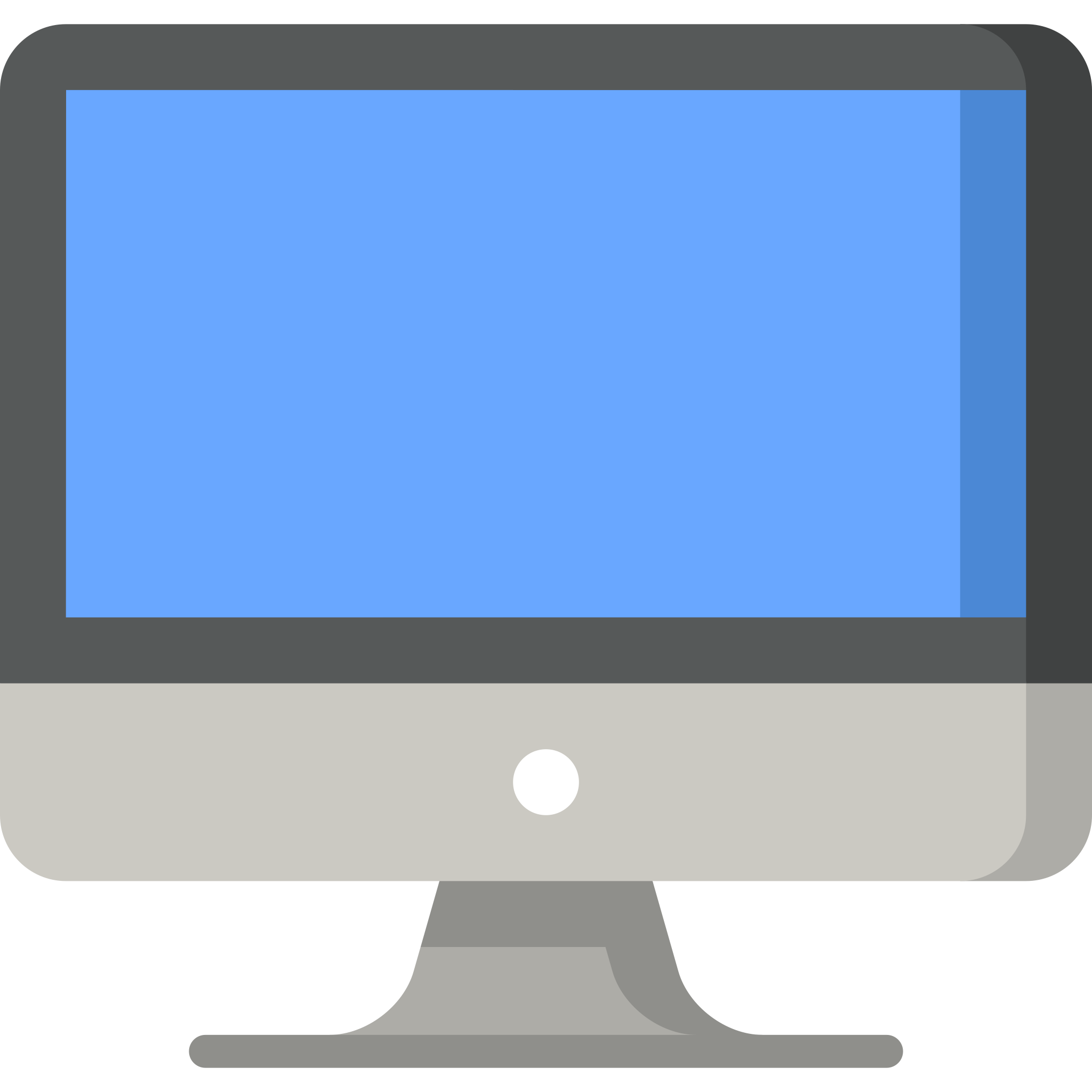 HTTP/1.1 200 OK
Content-Type: text/html
Content-Language: de

<html>
  <head>
    <title>Example, Inc. Homepage</title>
  </head>
  <body><h1>Willkommen zu Example!</h1></body>
</html>
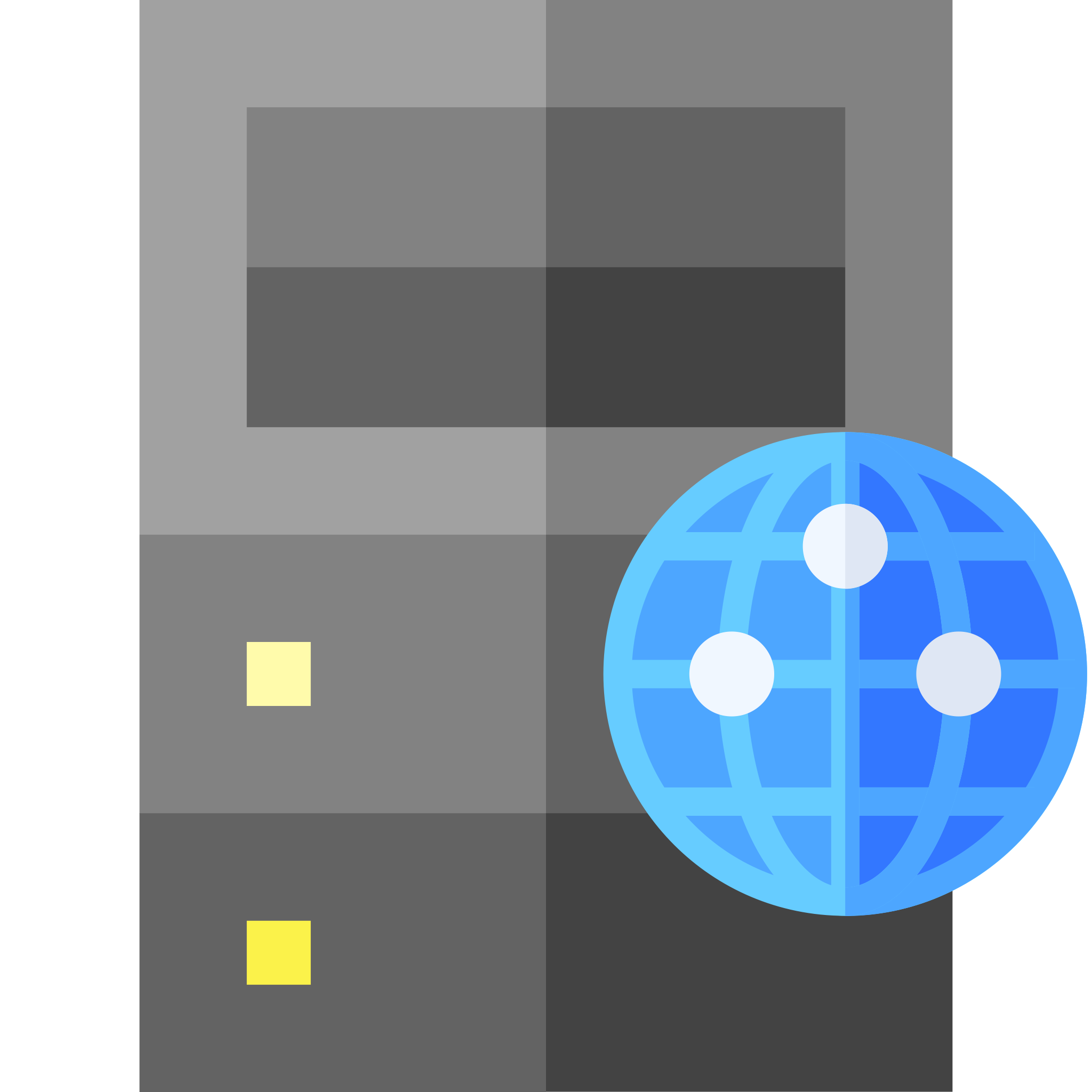 Encoding negotiation
Client request header: Accept-Encoding:
Server response header: Content-Encoding:

Typically used to specify whether the body of a HTTP message is compressed

Possible choice values:
br		(Brotli compressed data format)
deflate 	(zlib compression)
gzip 	(LZ77 compression – the most common choice)
compress 	(LZW compression)
identity	(no encoding)
The Vary: header
Origin servers can indicate what parts of the request message (aside from the method, Host: header, and request target) they'll use to select an appropriate representation
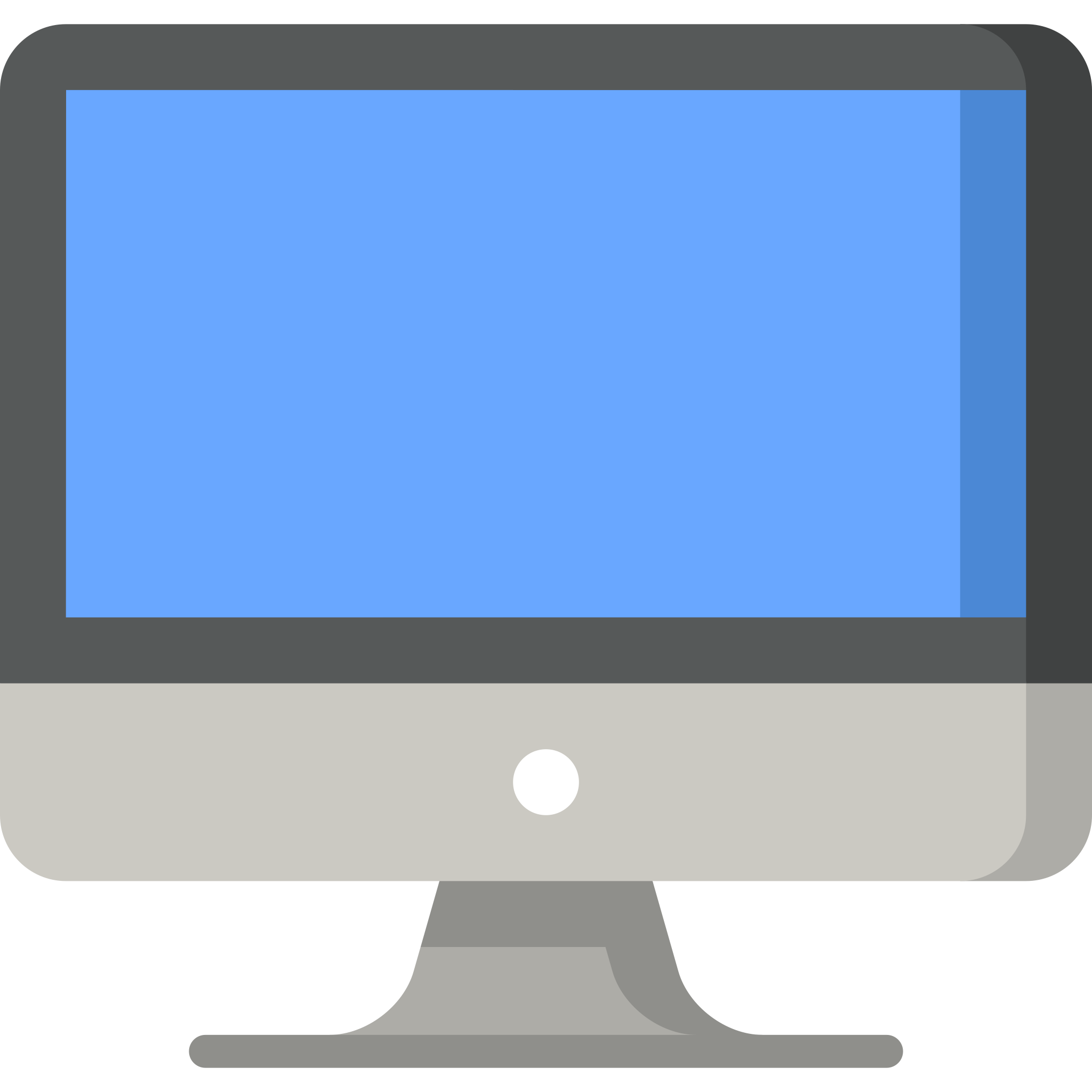 GET / HTTP/1.1
Host: example.org
HTTP/1.1 200 OK
Content-Type: text/html
Vary: accept, accept-language

...
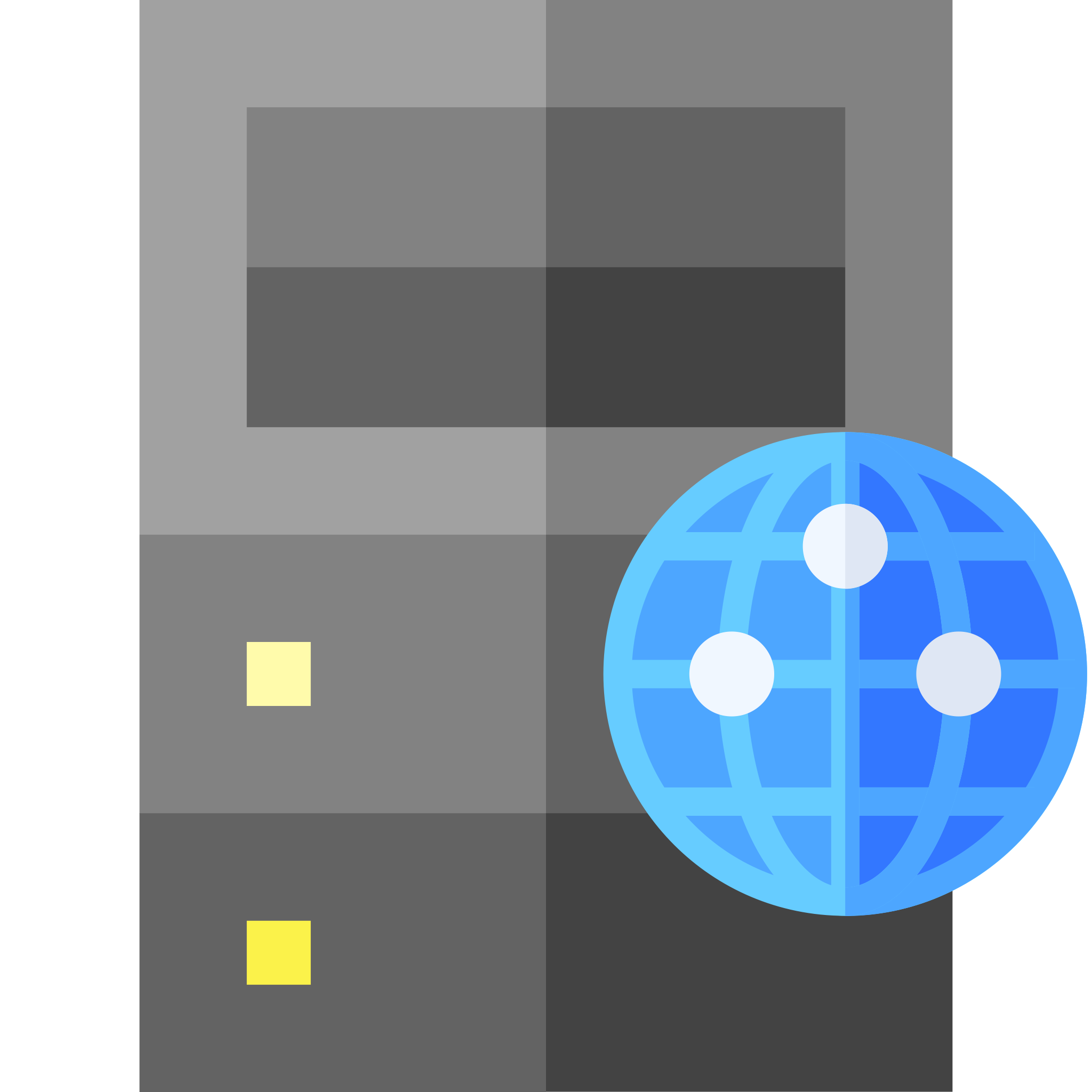 The Content-Location: header
Used to indicate a direct URI to use to access a content-negotiated resource
GET /logo HTTP/1.1
Host: example.org
Accept: image/png; q=1.0, image/gif; q=1.0, image/jpeg; q=0.8
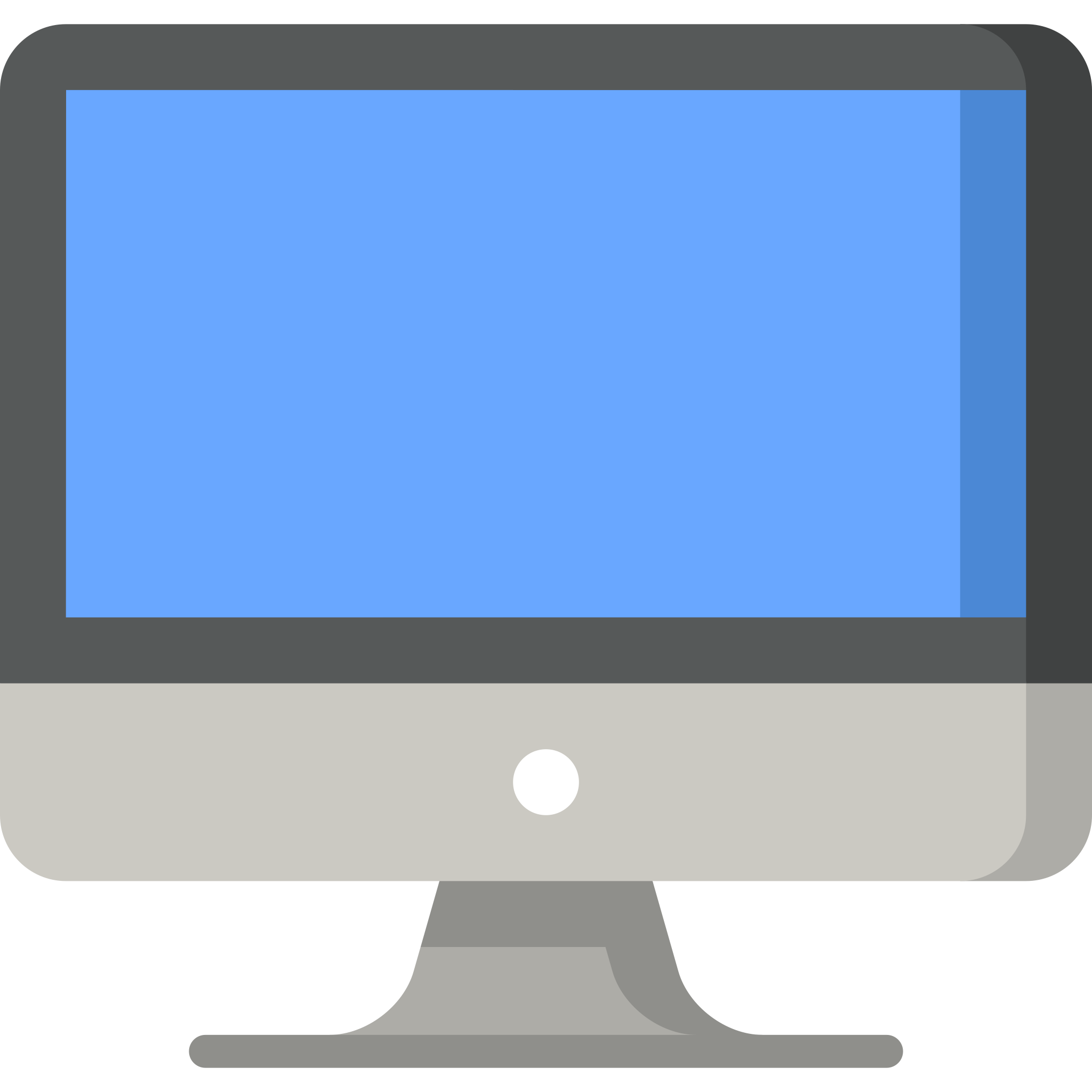 HTTP/1.1 200 OK
Content-Type: image/gifContent-Location: /logo.gif

...
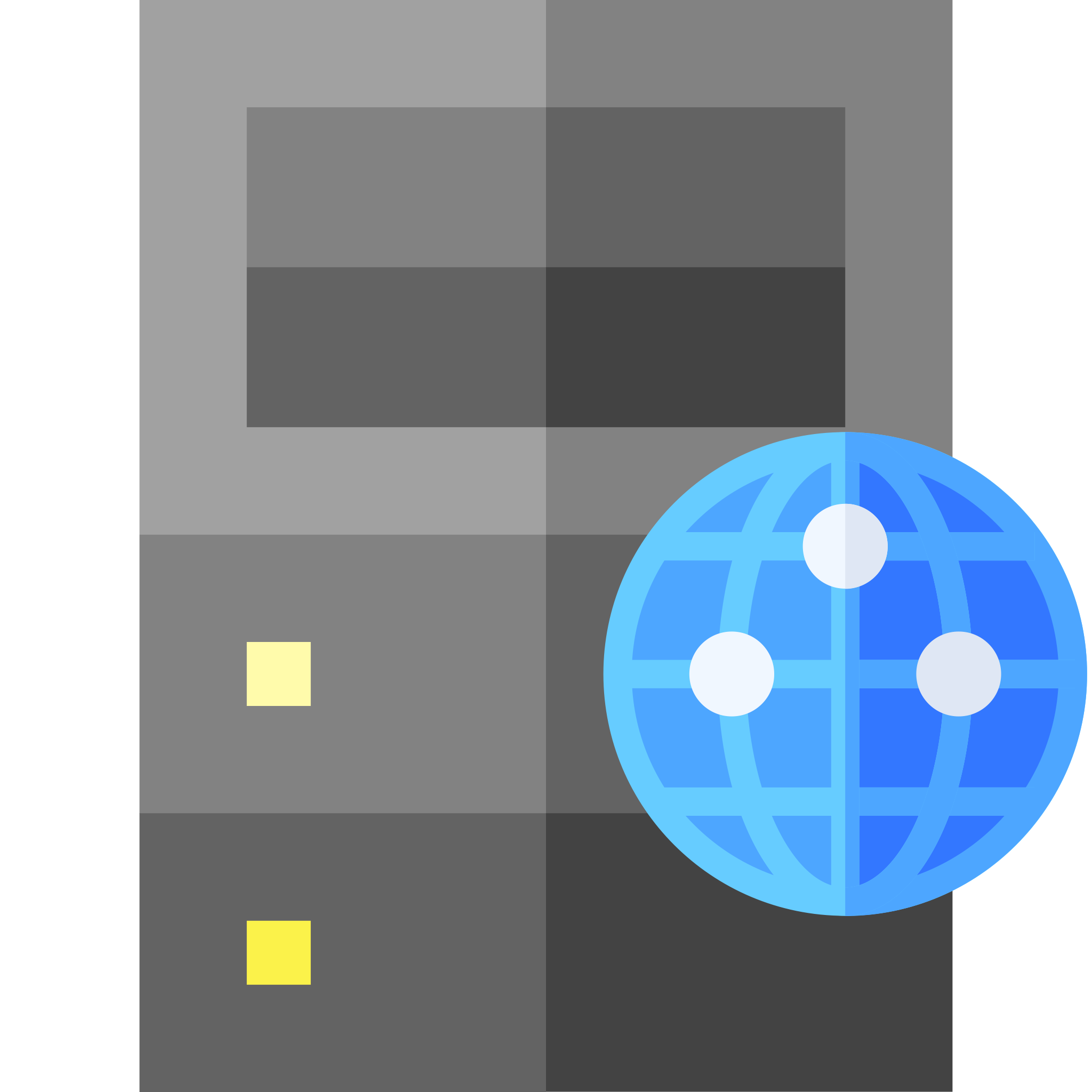 Client-driven content negotiation
Client requests a resource representation
Server returns 300 Multiple Choices with a list of URIs for alternative representations in the body
Client requests a representation of one of those URIs

No standard for how the server lists the alternative representations!
Client-driven content negotiation
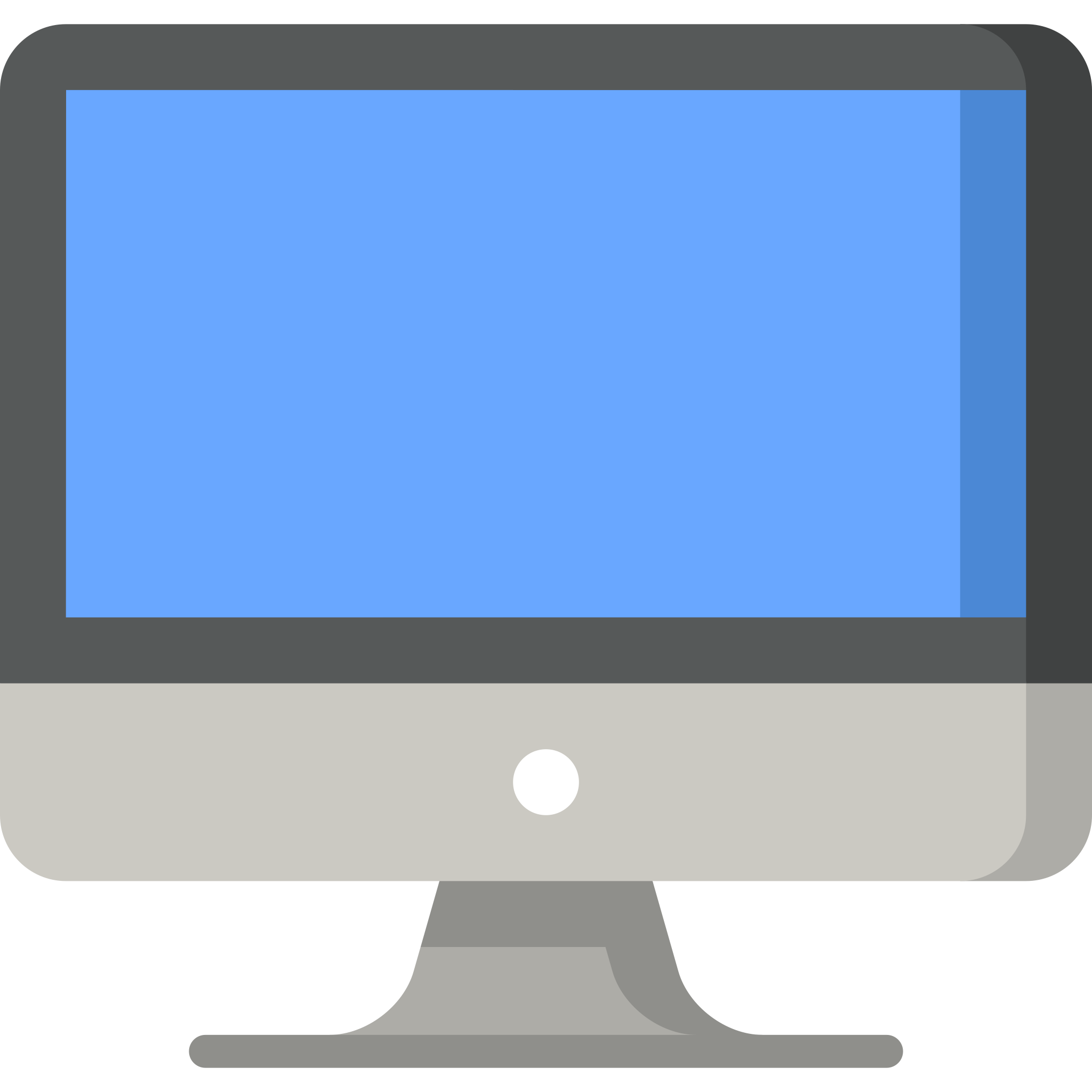 GET / HTTP/1.1
Host: example.org
HTTP/1.1 300 Multiple Choices
Content-Type: application/json

[{"type": "image/jpeg",
  "uri": "http://example.org/me.jpg"},
 {"type": "image/png",
  "uri": "http://example.org/me.png"}]
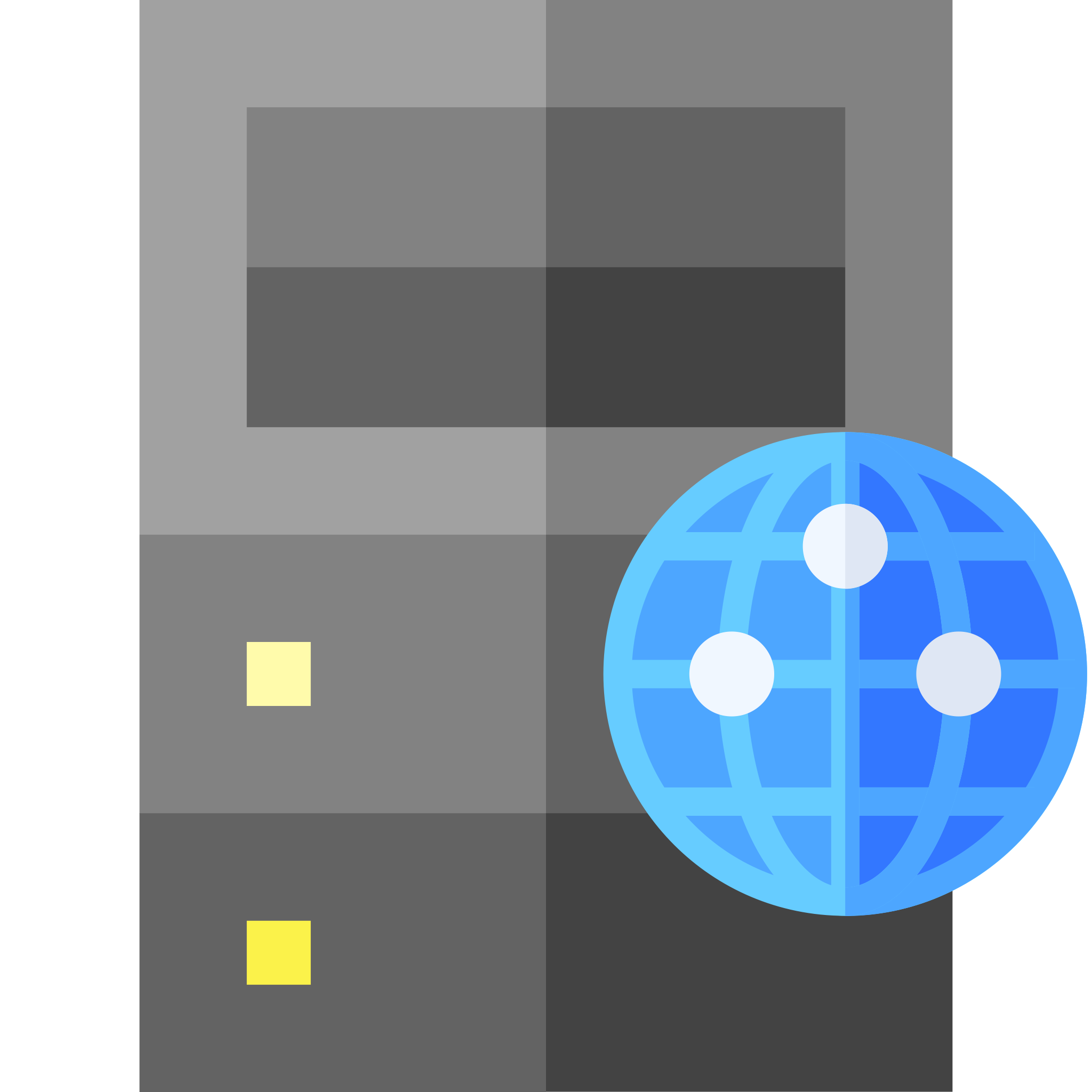 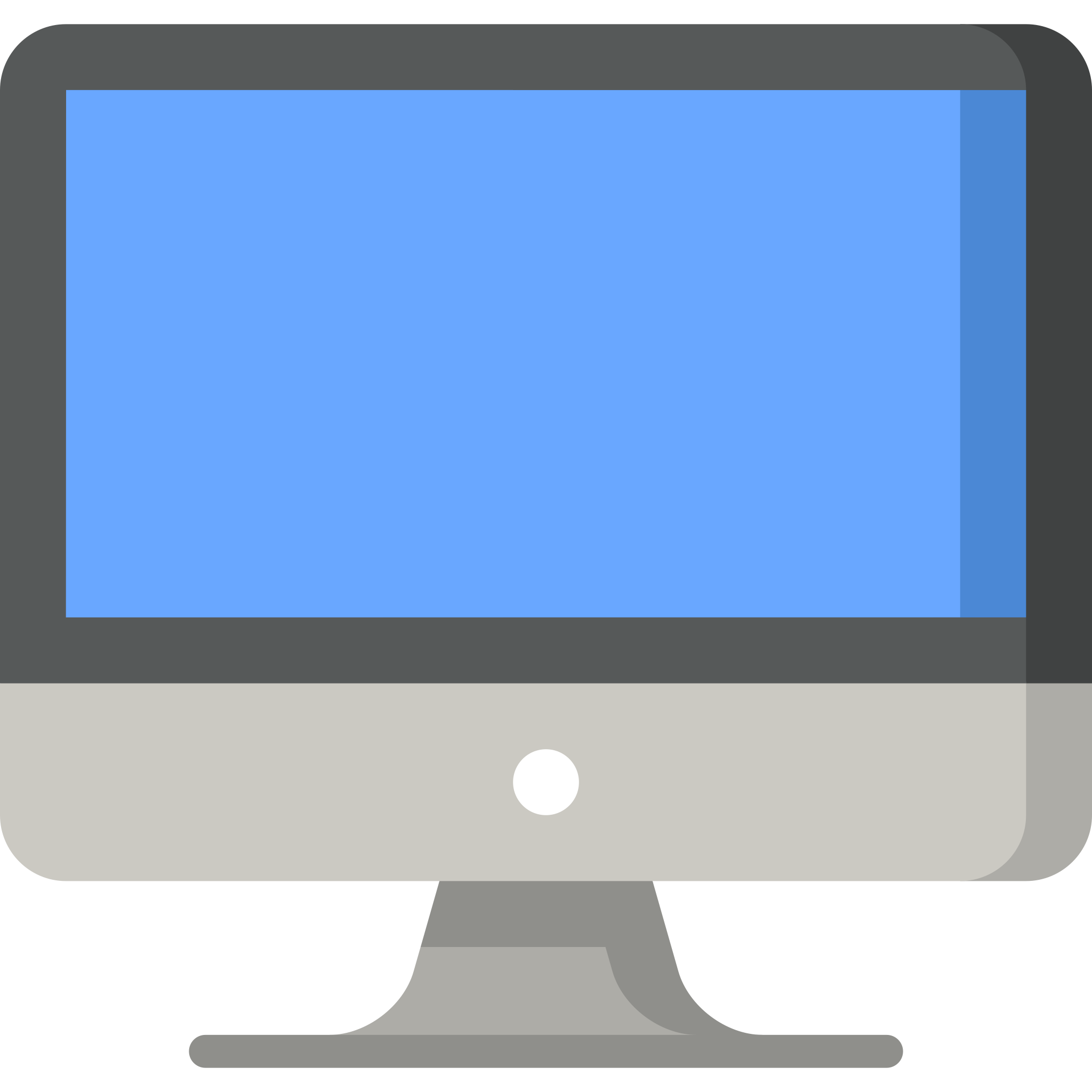 GET / HTTP/1.1
Host: example.org
14
How not to negotiate content
GET / HTTP/1.1
Host: example.org
User-Agent: Mozilla/5.0 (Macintosh; Intel Mac OS X 10.15; rv:80.0) Gecko/20100101 Firefox/80.0
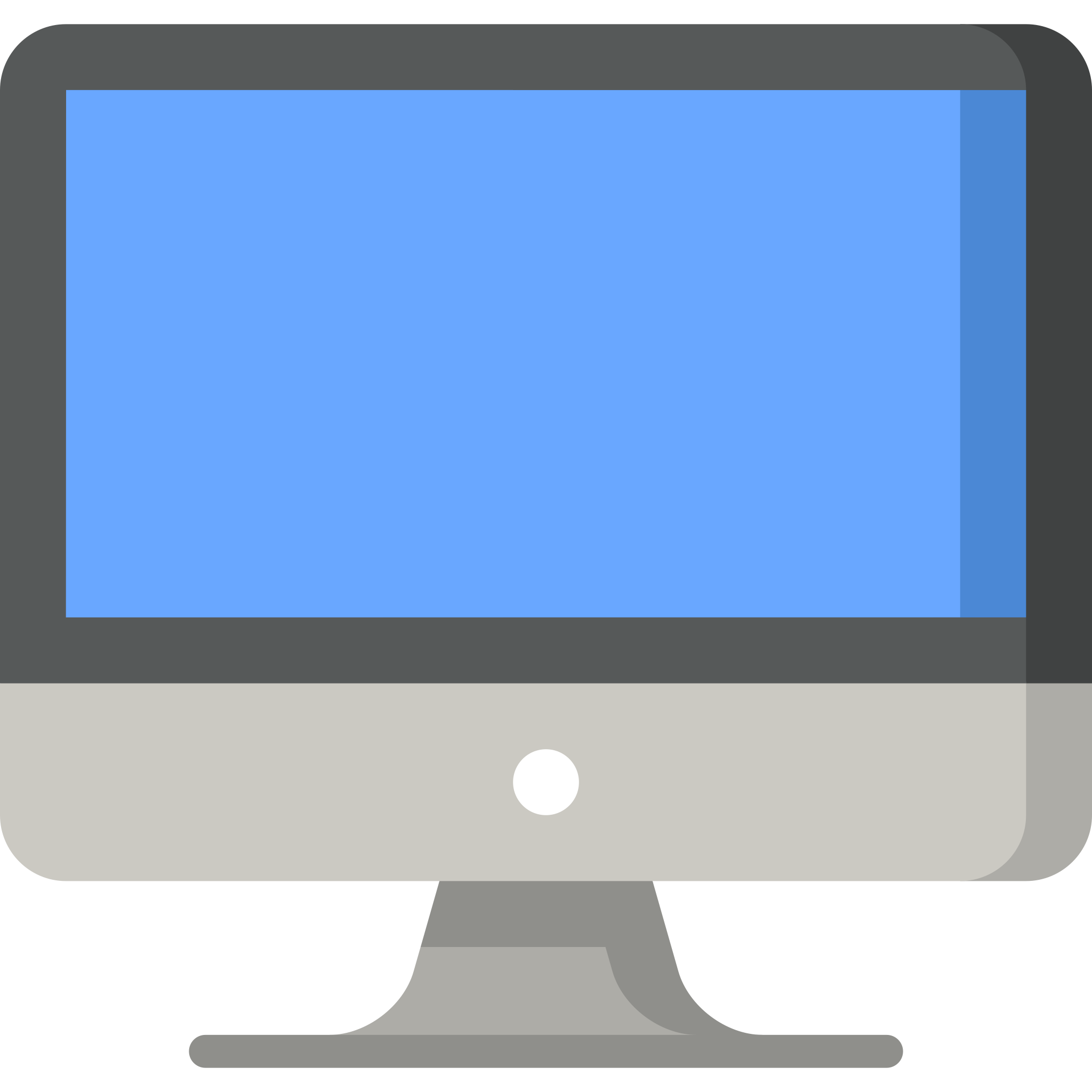 You're a Firefox browser, so I'd better send you the Firefox version of that resource
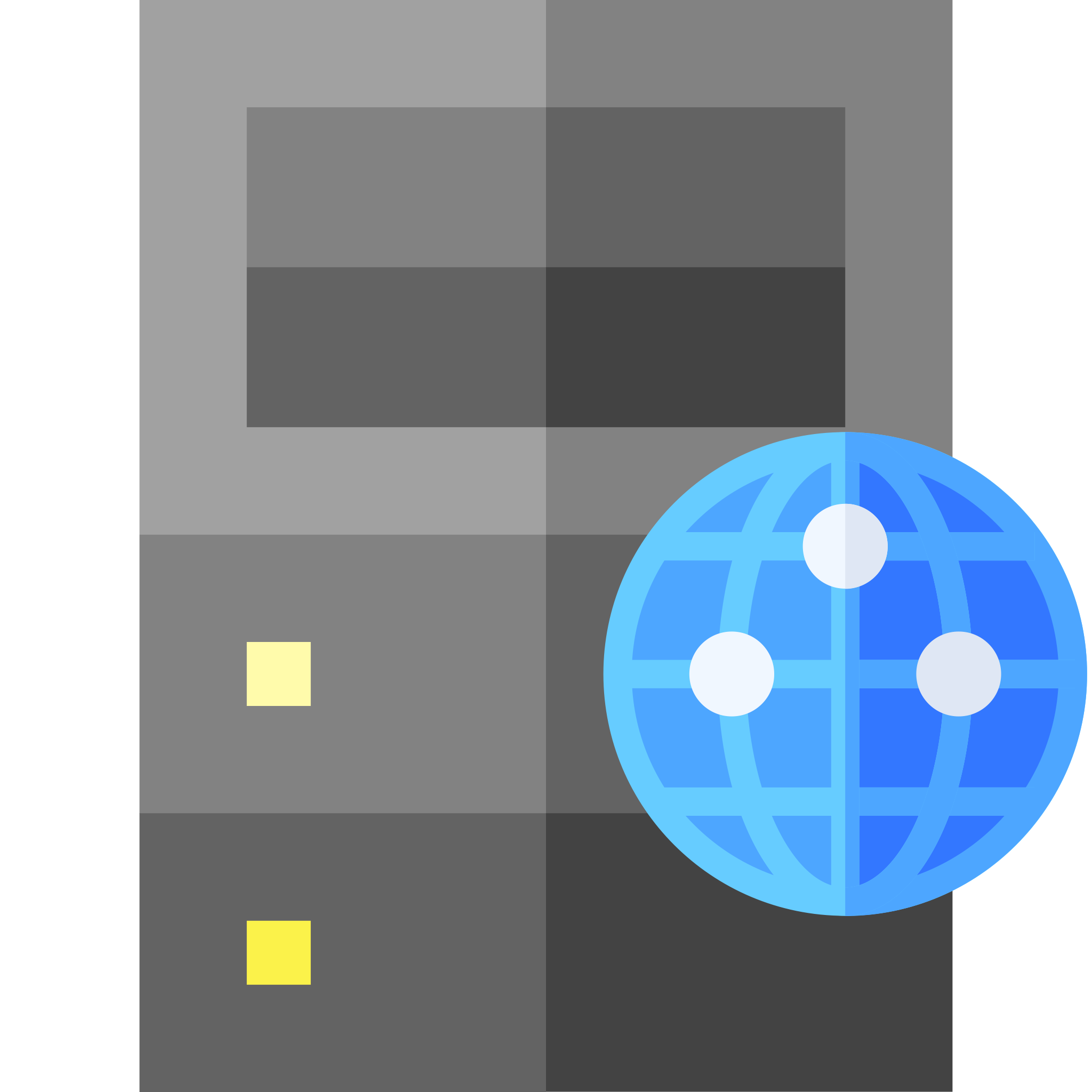 How not to negotiate content (Browser Wars, Part II)
Client Hints
Content negotiation using the User-Agent: header is not considered good practice
Accept: is a very crude basis for content negotiation

Client Hints is a proposed HTTP extension that allows browsers to state their capabilities and preferences
Device memory
Downlink speed
Viewport width
Device pixel ratio
Reduced data usage
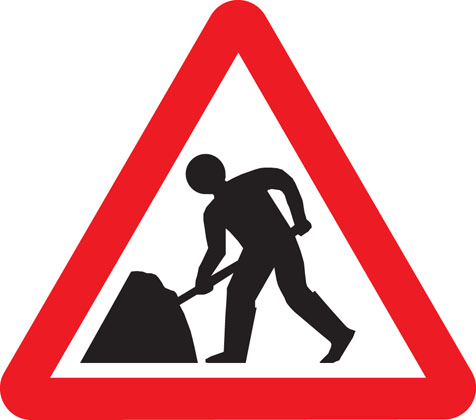 Grigorik, I. and Weiss, Y. (2020) HTTP Client Hints. Internet Draft. Available online at: https://httpwg.org/http-extensions/client-hints.html
Exercise: Content Negotiation
[Speaker Notes: www.debian.org – Accept-Language: de]
Exercise: Content Negotiation
curl –H “[header]” [uri]
Generates a HTTP request including the specified header

Use curl to study the following requests:

curl –v https://www.debian.org/ curl –v –H “Accept-Language: de” https://www.debian.org/curl –v –H “Accept-Language: fi” https://www.debian.org/
Conditional Requests
The Lost Update problem
If two or more clients are modifying a resource at the same time, how do we avoid lost updates?
Client 1 GETs representation of resource X
Client 2 GETs representation of resource X
Client 1 PUTs new representation
Client 2 PUTs new representation
time
client 1
client 2
Conditional requests
Some HTTP methods are unsafe; they alter the state of resources

Lost updates occur only when carrying out unsafe methods
Avoid by checking to see whether the state of a resource (i.e. its representation) has changed between the GET and the PUT

Can also be used to avoid unnecessary safe methods

Comparison of representations in terms of validators that describe resource versions
Strong validation: checks whether representations are byte-for-byte identical
Weak validation: checks whether representations contain “the same content”
Entity tags
Entity tags are identifiers for resource versions (can be weak or strong)
Supplied by the server using the ETag: header:
ETag: "38be-5af769c088685"	- a strong entity tag 
ETag: W/"0023"			- a weak entity tag (denoted by the “W/”)
ETag: *				- an entity tag matching any resource

If-Match: <etag>, <etag>, ...
Only carry out the operation if the resource entity tag matches one of those listed
If no matches, return 412 Precondition Failed
If-None-Match: <etag>, <etag>, ...
Only carry out the operation if the resource entity tag does not match any of those listed
If matches, return 304 Not Modified for safe methods, or 412 Precondition Failed for unsafe methods
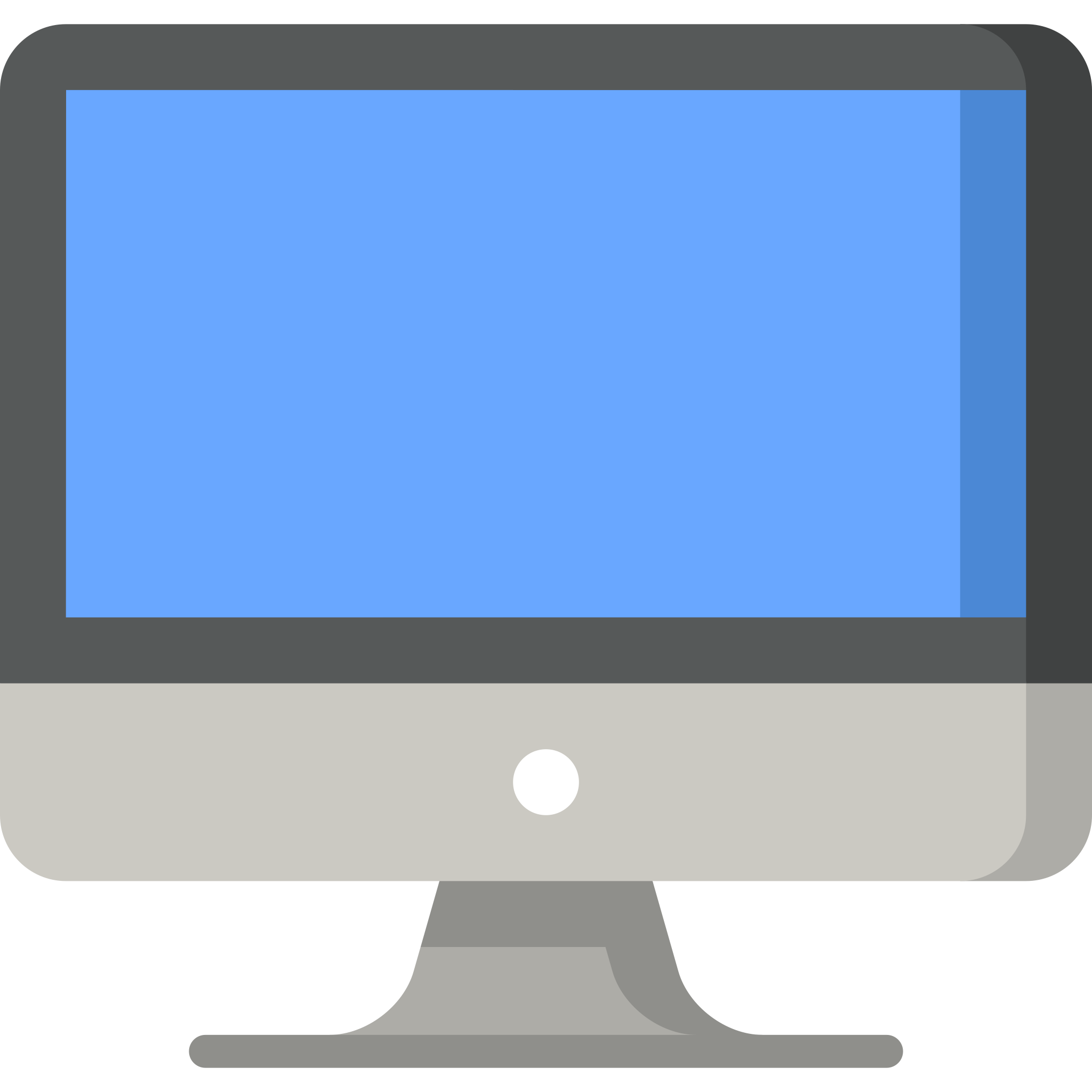 GET / HTTP/1.1
Host: www.example.com
HTTP/1.1 200 OK
Content-Type: text/html
ETag: "39d5-5943f8fdc2607"<representation>
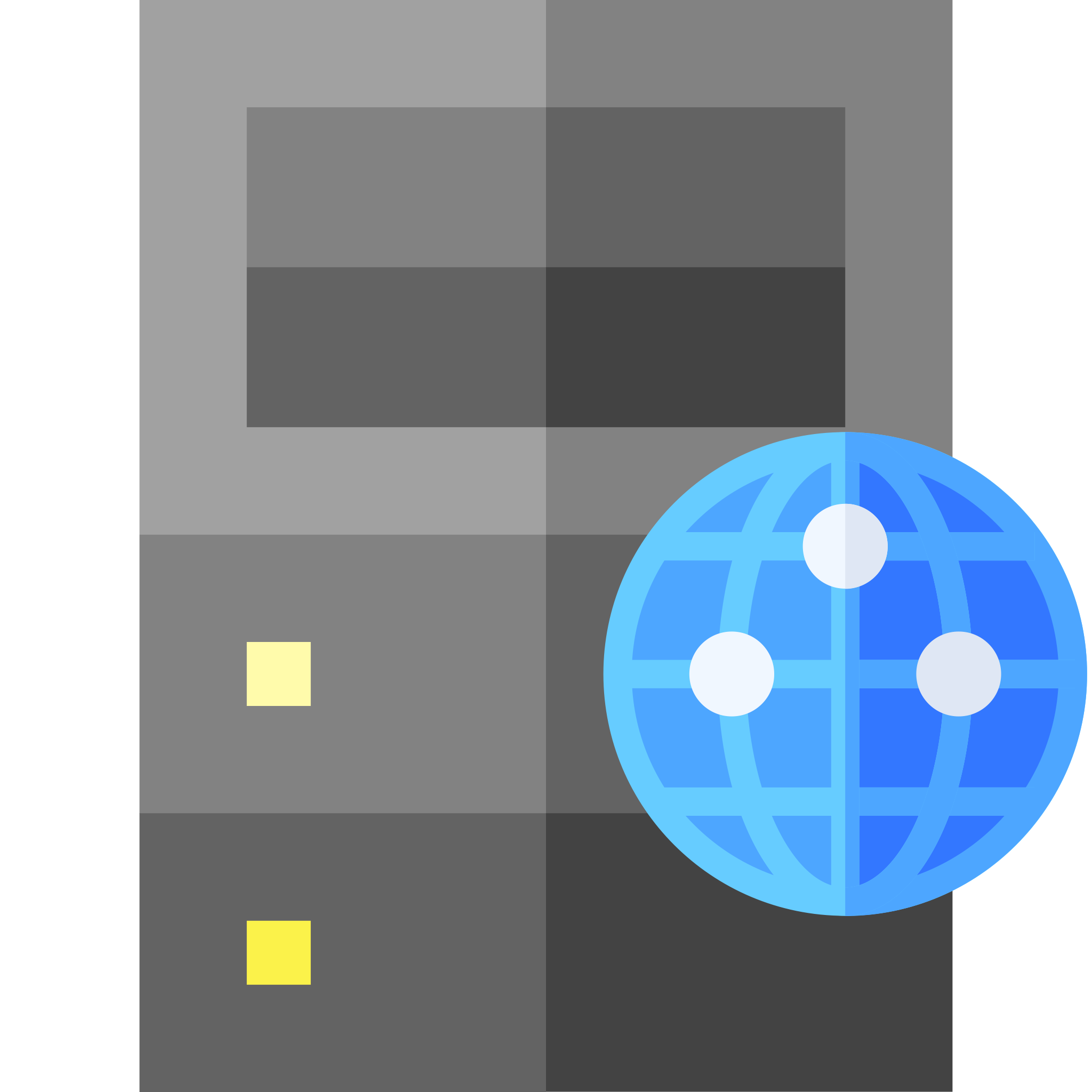 PUT / HTTP/1.1
Host: www.example.com
If-Match: "39d5-5943f8fdc2607"<new representation>
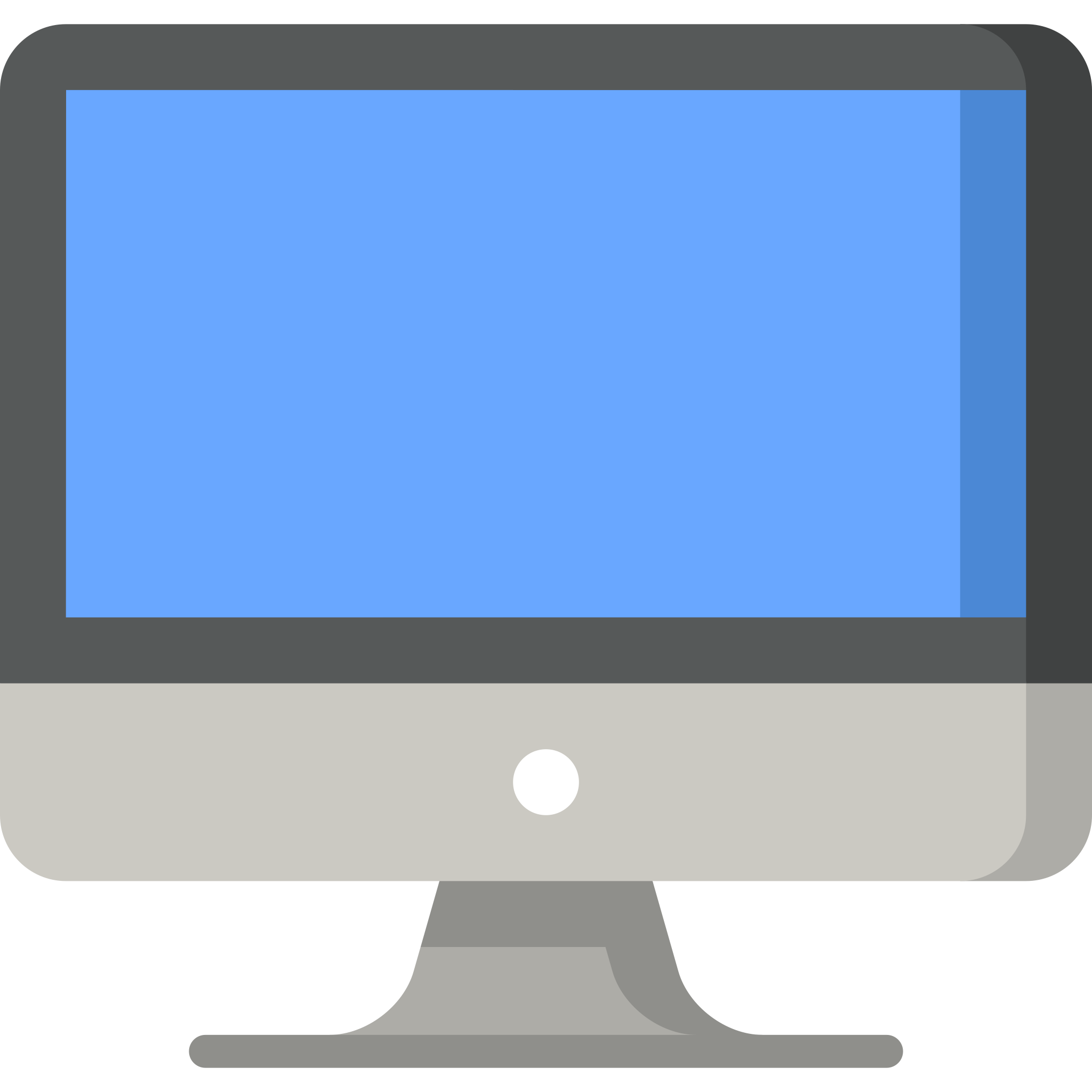 HTTP/1.1 200 OK
Content-Type: text/html
ETag: "47cf-b922e4f191138"
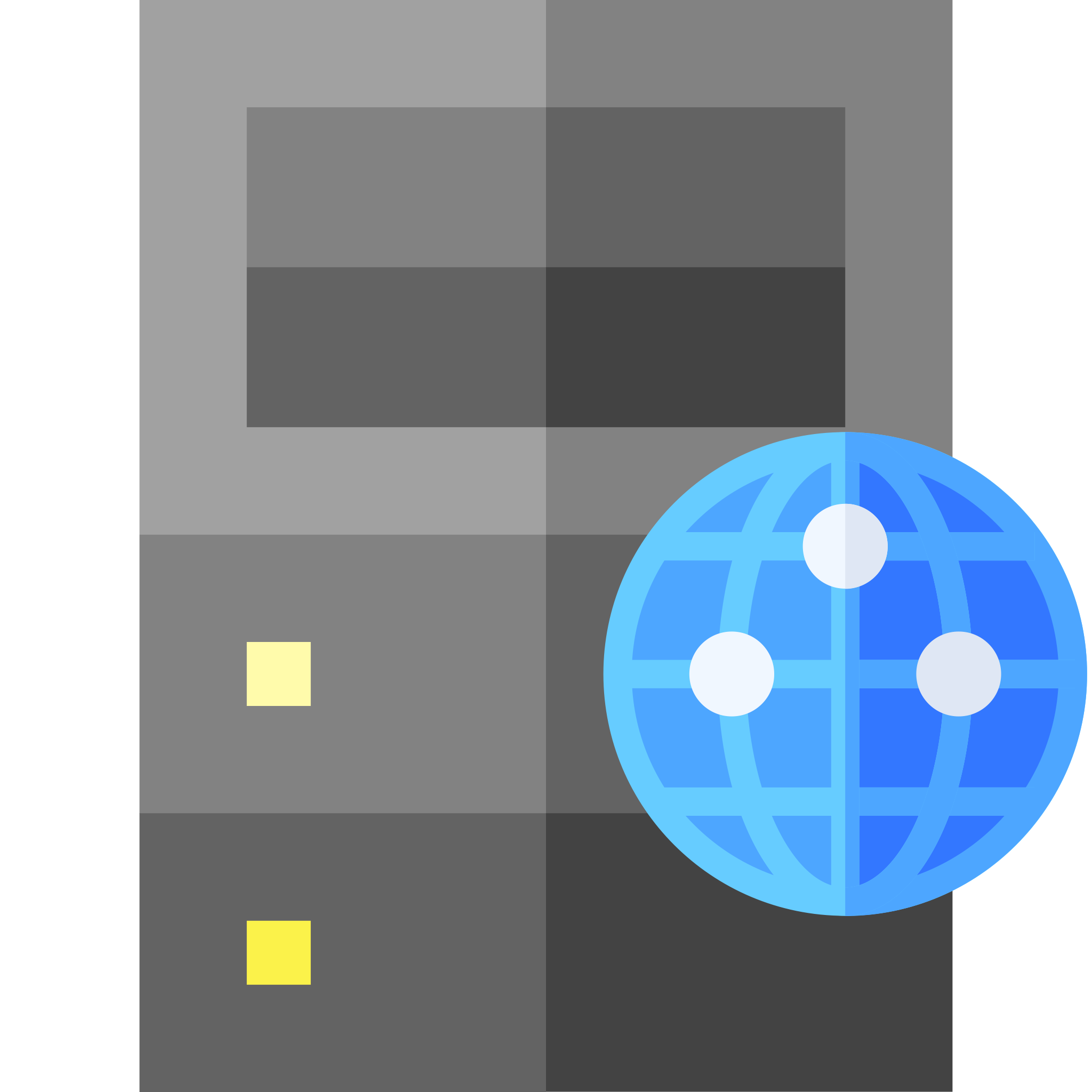 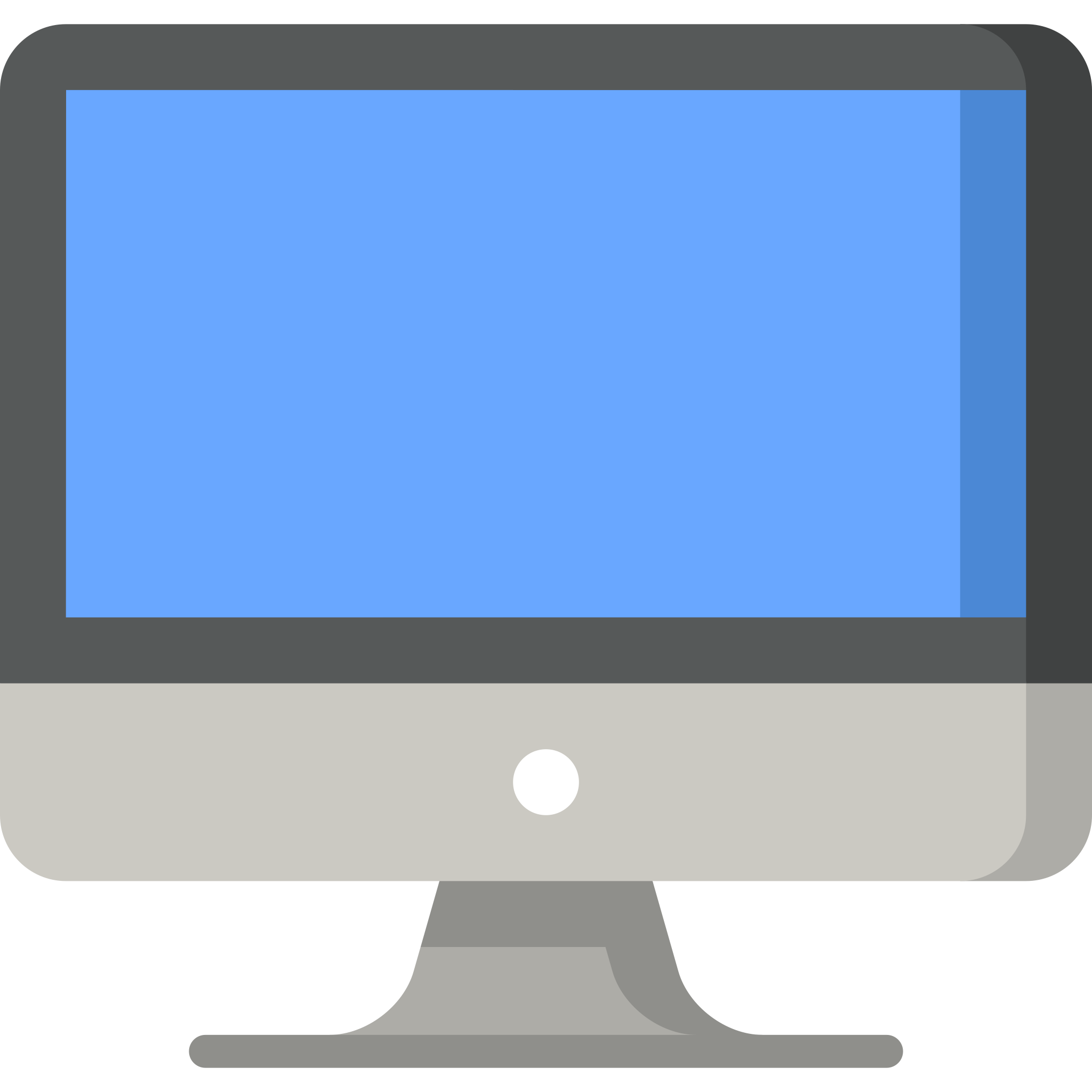 GET / HTTP/1.1
Host: www.example.com
HTTP/1.1 200 OK
Content-Type: text/html
ETag: "39d5-5943f8fdc2607"<representation>
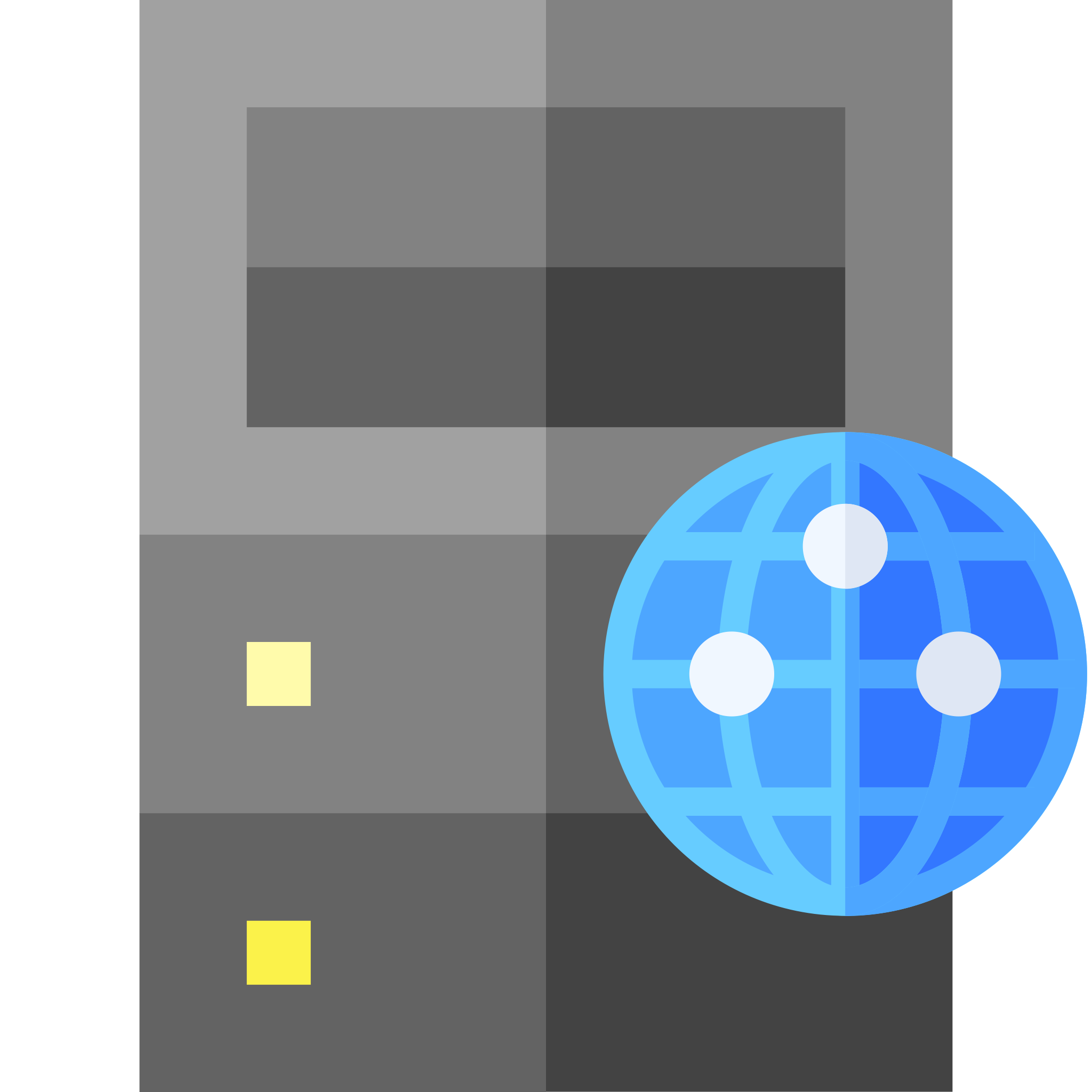 http://www.example.com/ is modified – new ETag is 4b4f-77a6c3ab117a2
PUT / HTTP/1.1
Host: www.example.com
If-Match: "39d5-5943f8fdc2607"<new representation>
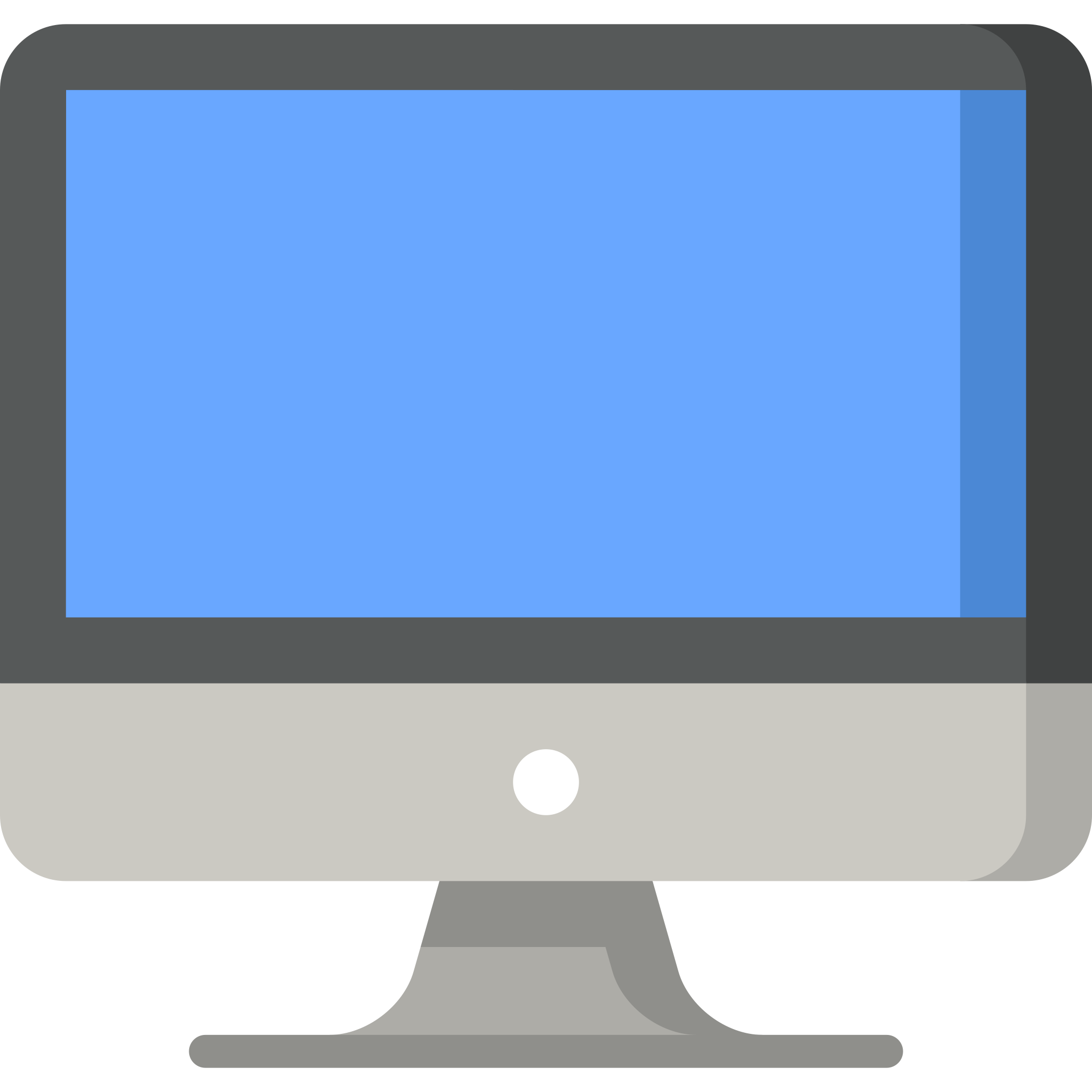 HTTP/1.1 412 Precondition Failed
Content-Type: text/html
ETag: "4b4f-77a6c3ab117a2"
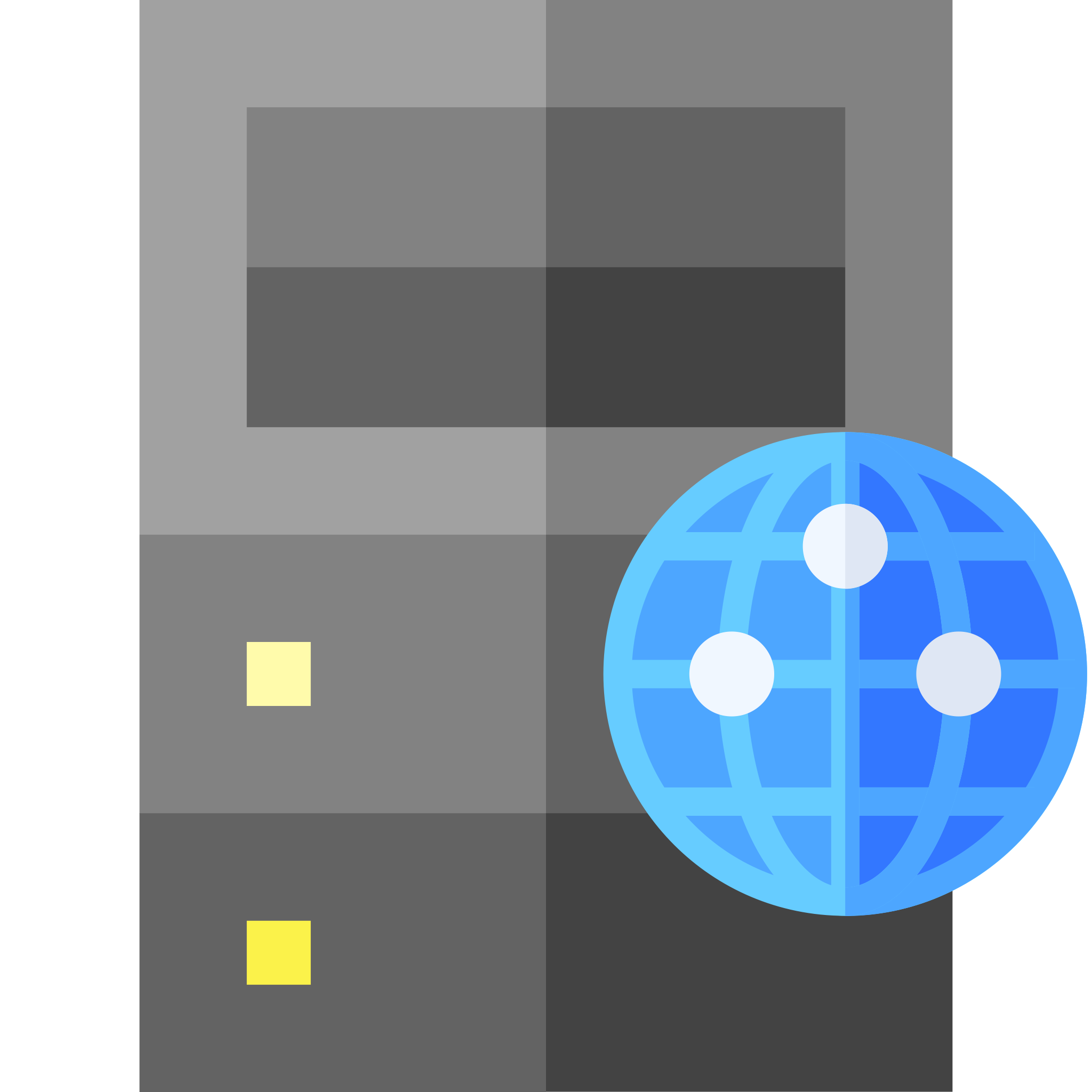 GET / HTTP/1.1
Host: www.example.com
If-None-Match: "4b4f-77a6c3ab117a2"
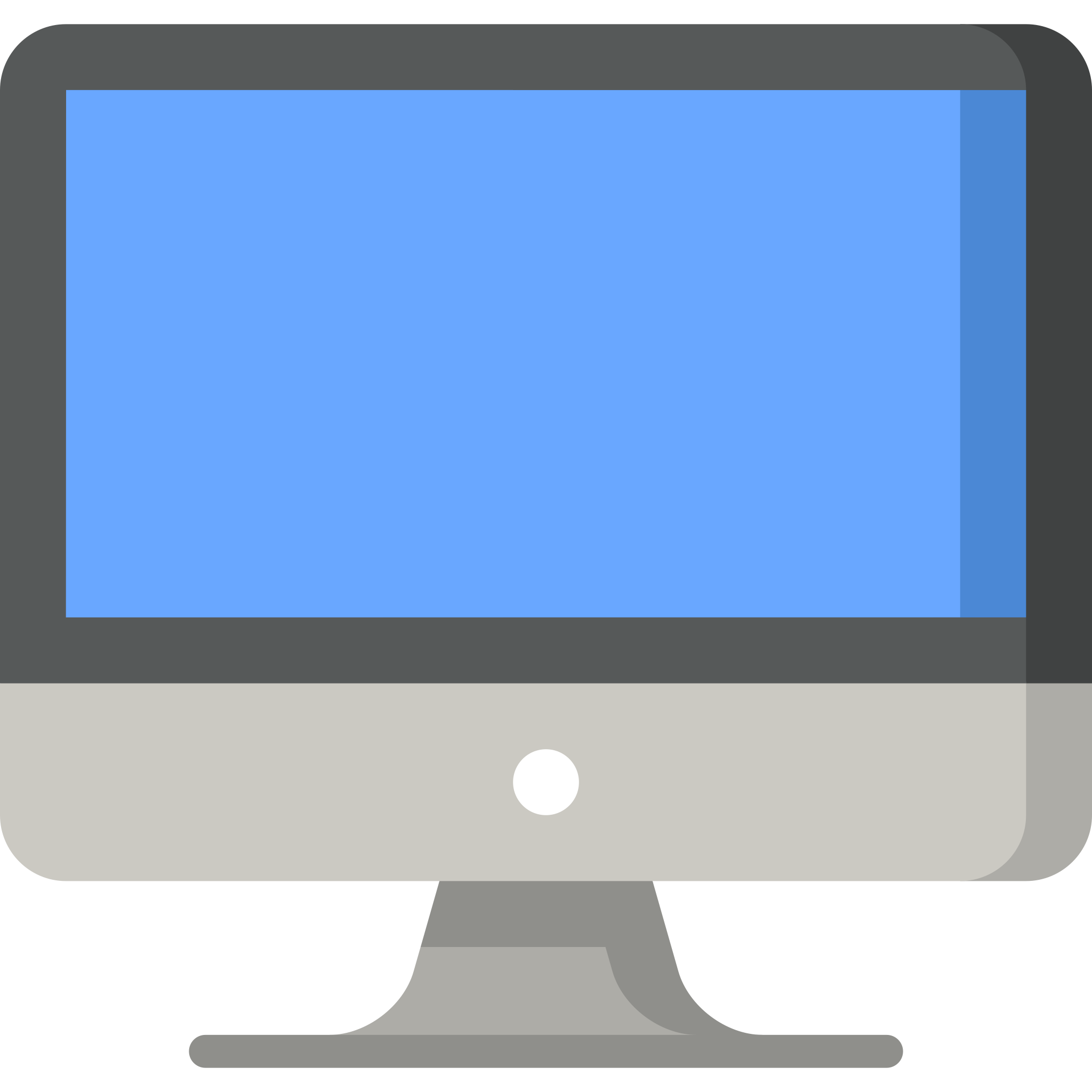 HTTP/1.1 304 Not Modified
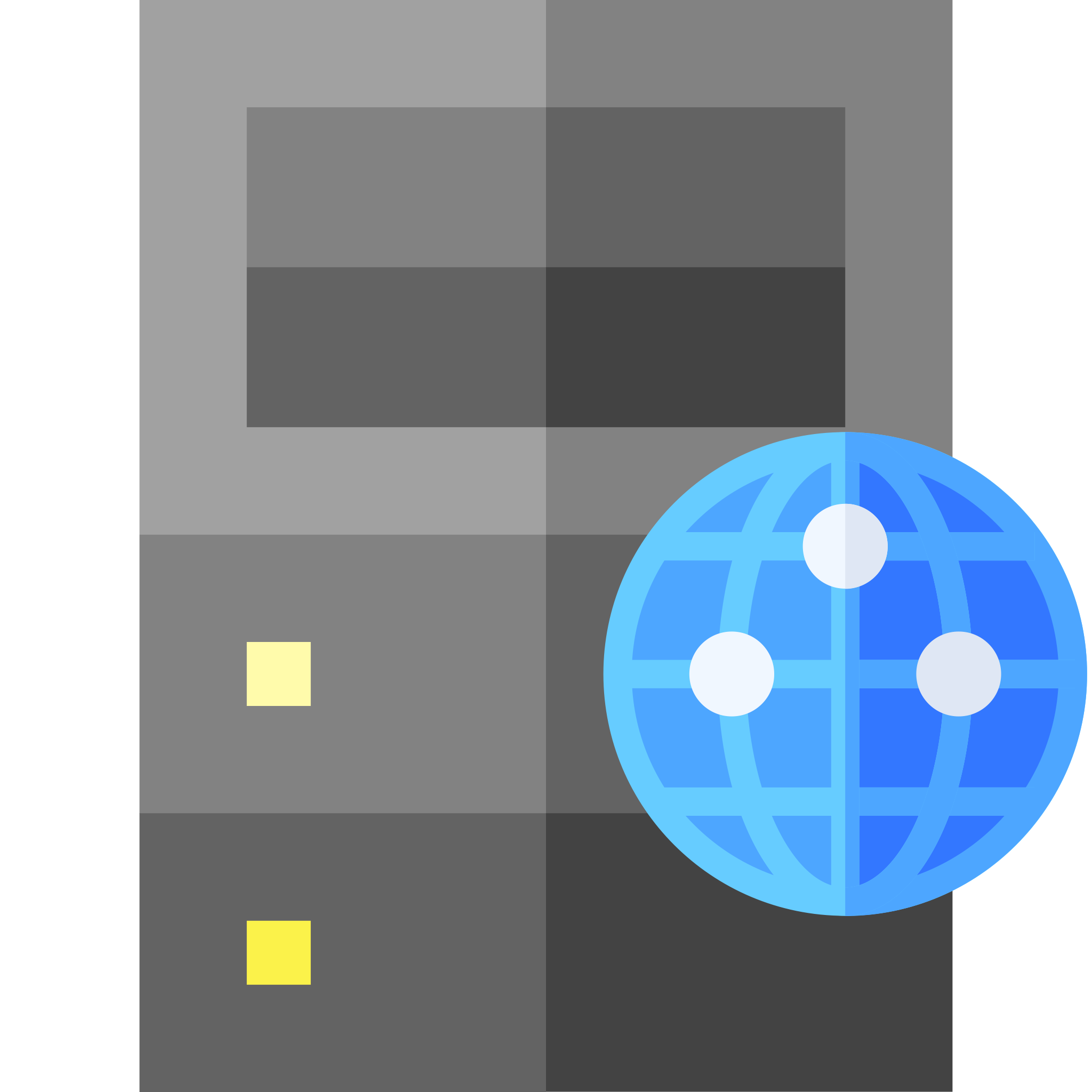 Timestamps
Supplied by the server using the Last-Modified: header:
Last-Modified: Fri, 18 Sep 2020 17:25:23 GMT

If-Modified-Since: <dayname>, <day> <month> <year> <hour>:<min>:<sec> GMT
Only carry out the operation if the resource timestamp is after the given date
Return 304 Not Modified if before the given date
If-Unmodified-Since: <dayname>, <day> <month> <year> <hour>:<min>:<sec> GMT
Only carry out the operation if the resource timestamp is not after the given date
Return 412 Precondition Failed if after the given date
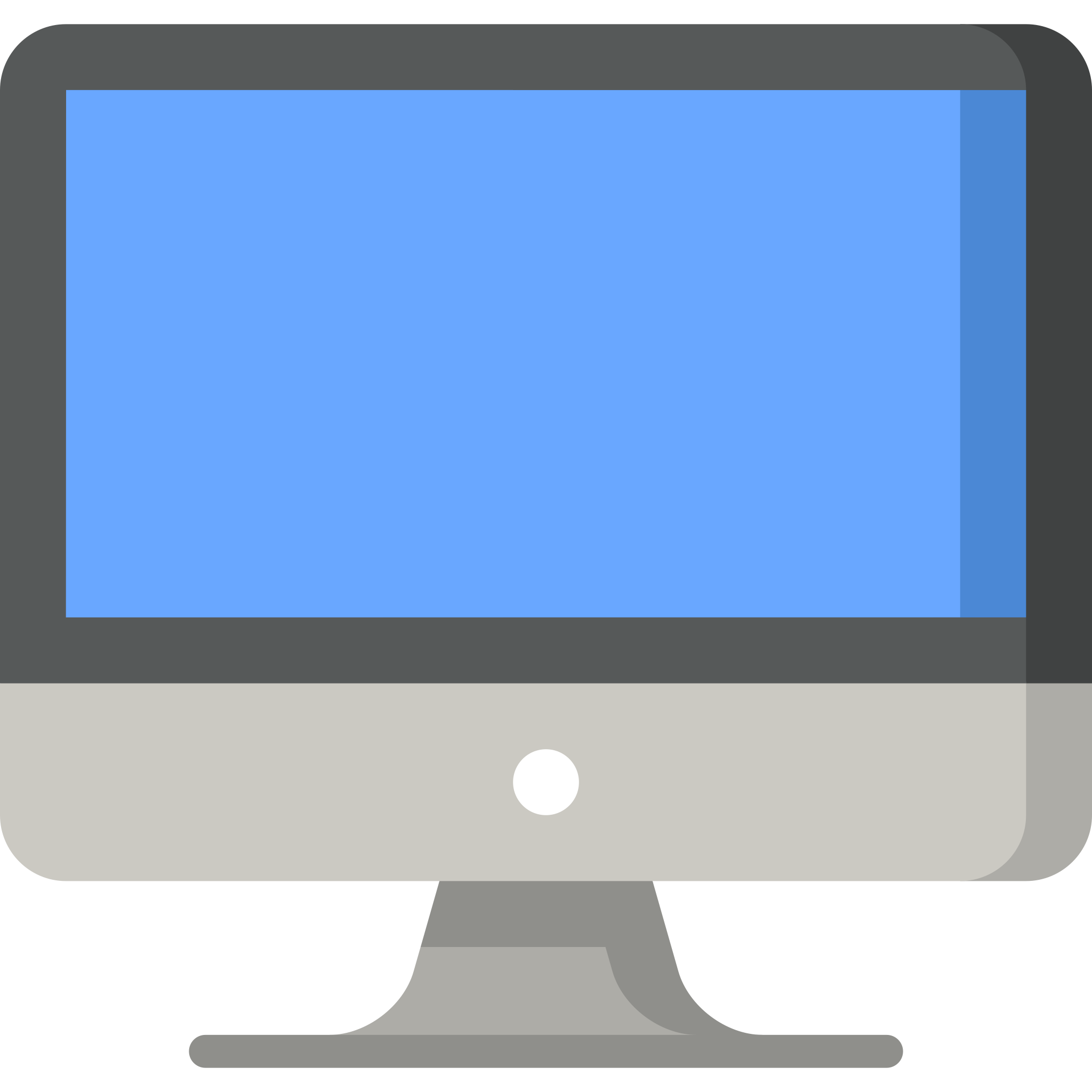 GET / HTTP/1.1
Host: www.example.com
HTTP/1.1 200 OK
Content-Type: text/html
Last-Modified: Mon, 14 Sep 2020 12:23:01 GMT<representation>
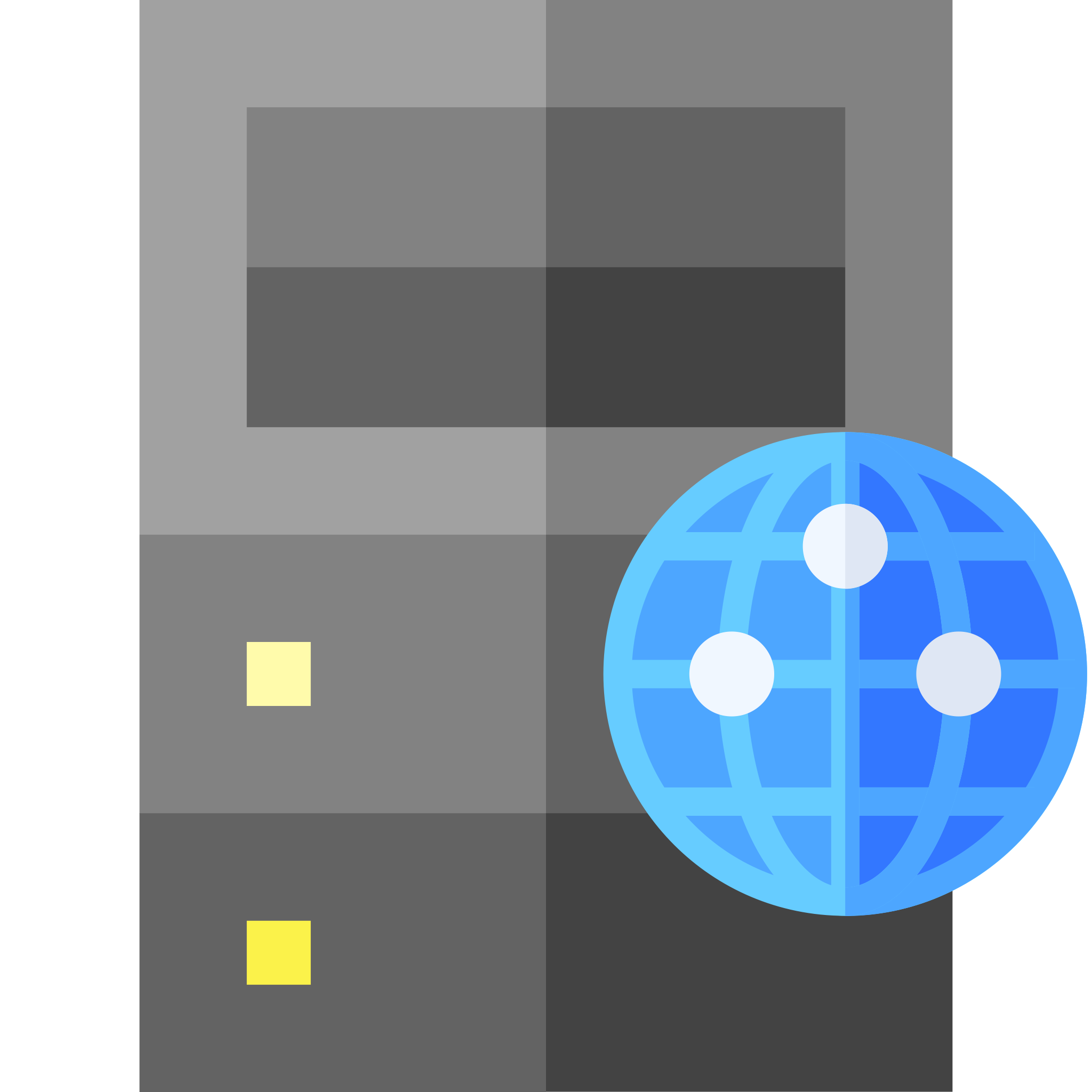 http://www.example.com/ is modified on Tue, 15 Sep 2020 14:34:07 GMT
PUT / HTTP/1.1
Host: www.example.com
If-Unmodified-Since: Mon, 14 Sep 2020 12:23:01 GMT<new representation>
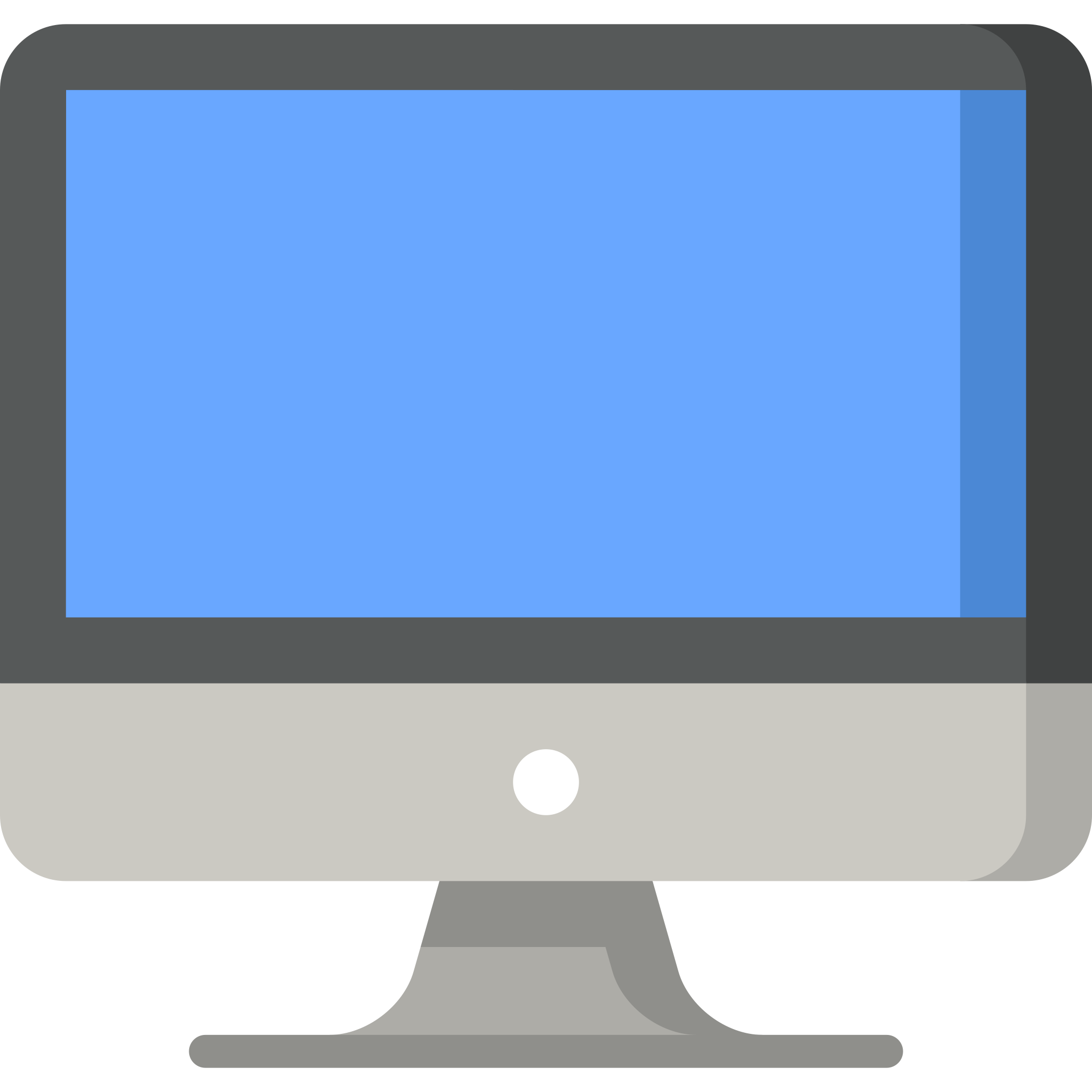 HTTP/1.1 412 Precondition Failed
Content-Type: text/html
Last-Modified: Tue, 15 Sep 2020 14:34:07 GMT
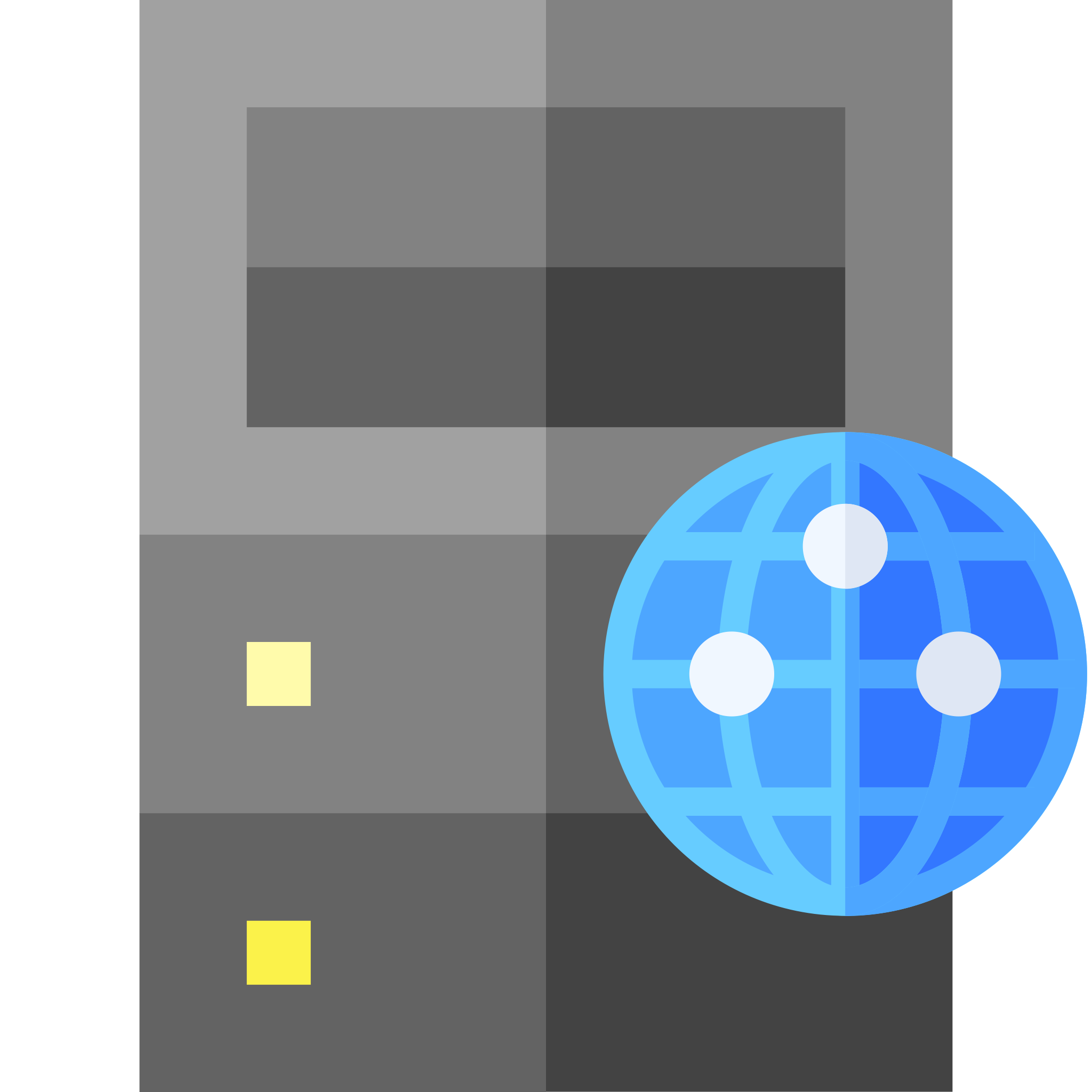 GET / HTTP/1.1
Host: www.example.com
If-Modified-Since: Tue, 15 Sep 2020 14:34:07 GMT
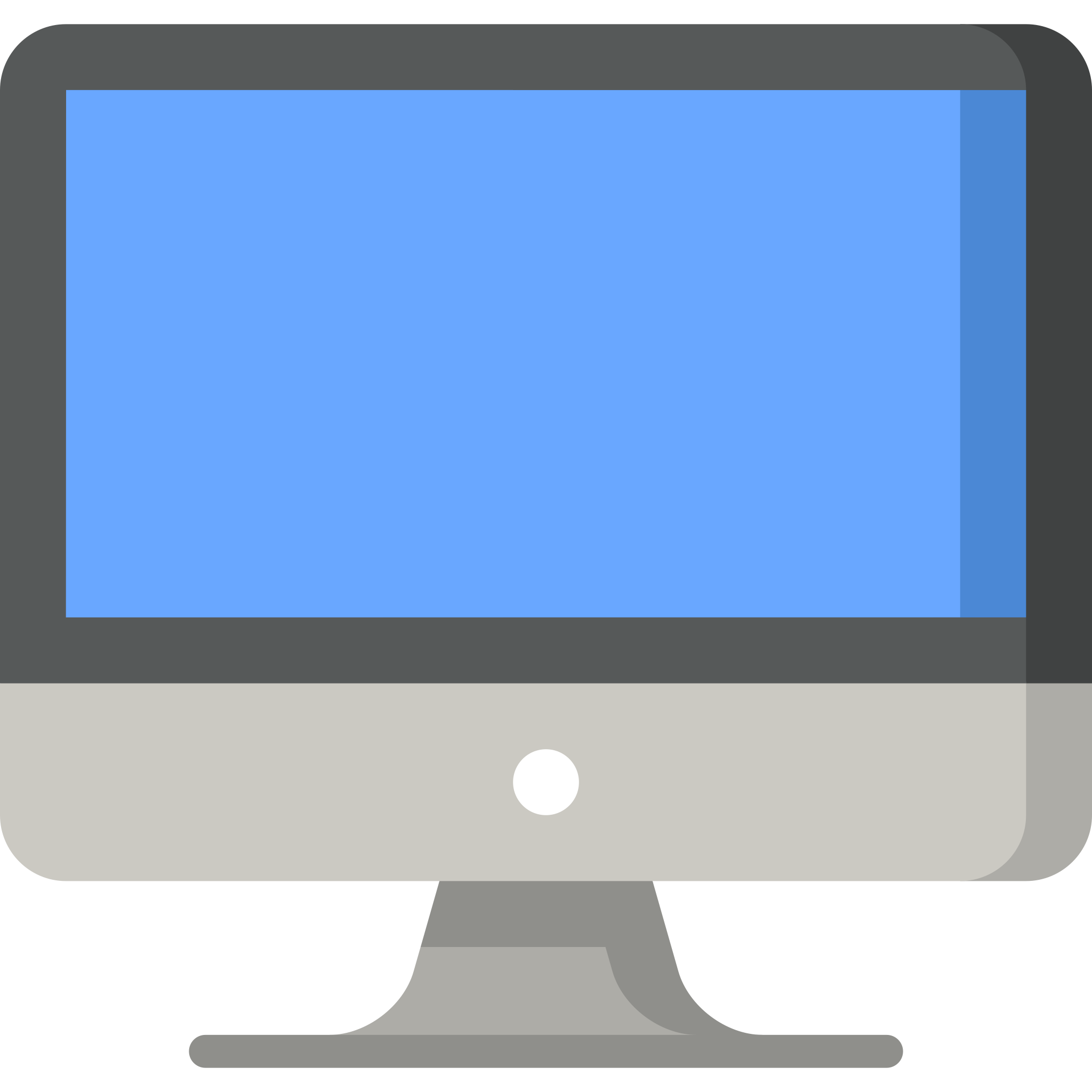 HTTP/1.1 304 Not Modified
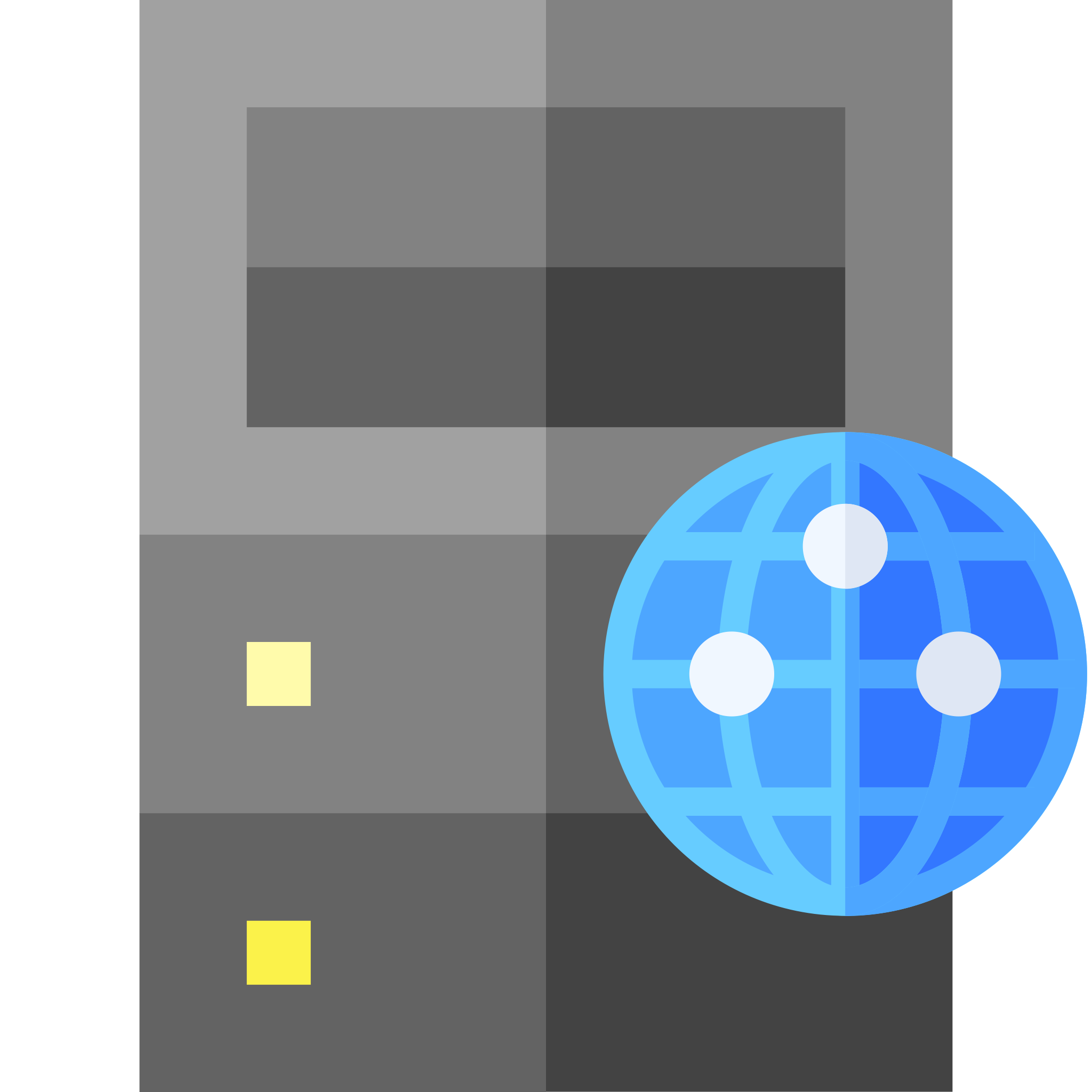 Further reading
Fielding, R. and Reschke, J. (2014) Hypertext Transfer Protocol (HTTP/1.1): Conditional Requests. RFC7232.
https://tools.ietf.org/html/rfc7232
Cookies
The infamous cookie
Intended as a way for web servers to persist state across HTTP requests
(but isn't HTTP supposed to be stateless?)
Invented in 1994 by Lou Montulli of Netscape
(also the inventor of the <blink> tag) 
Patented in 1995
(Netscape Communications Corp. vs ValueClick Inc.)

Ostensibly deprecated in favour of HTML5 local storage ... and yet it still lives!
Barth, A. (2011) HTTP State Management Mechanism. RFC6265. Available online at: https://tools.ietf.org/html/rfc6265
Cookies
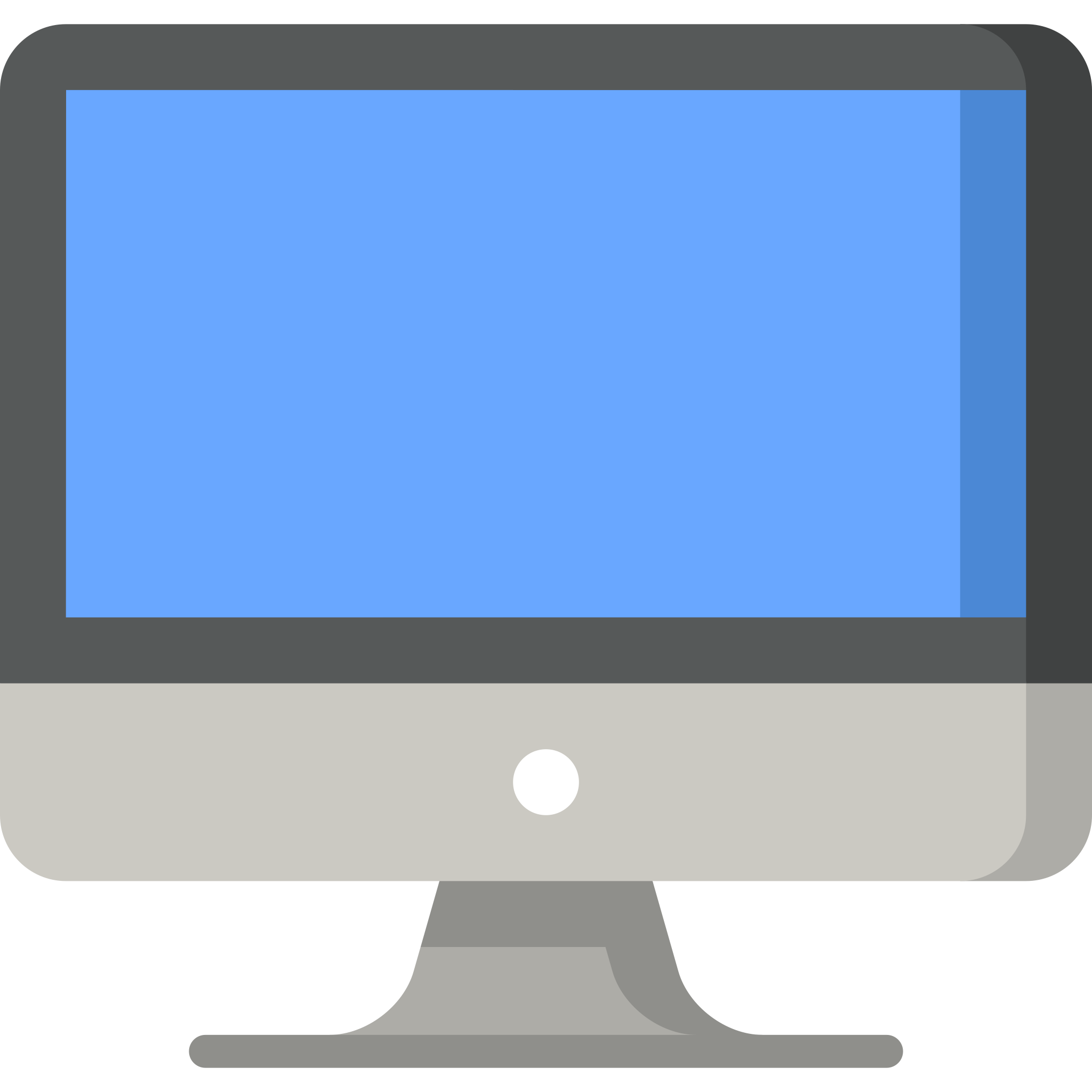 GET / HTTP/1.1
Host: www.example.org
HTTP/1.1 200 OK
Content-Type: text/html
Set-Cookie: foo=23Set-Cookie: bar=qux

...
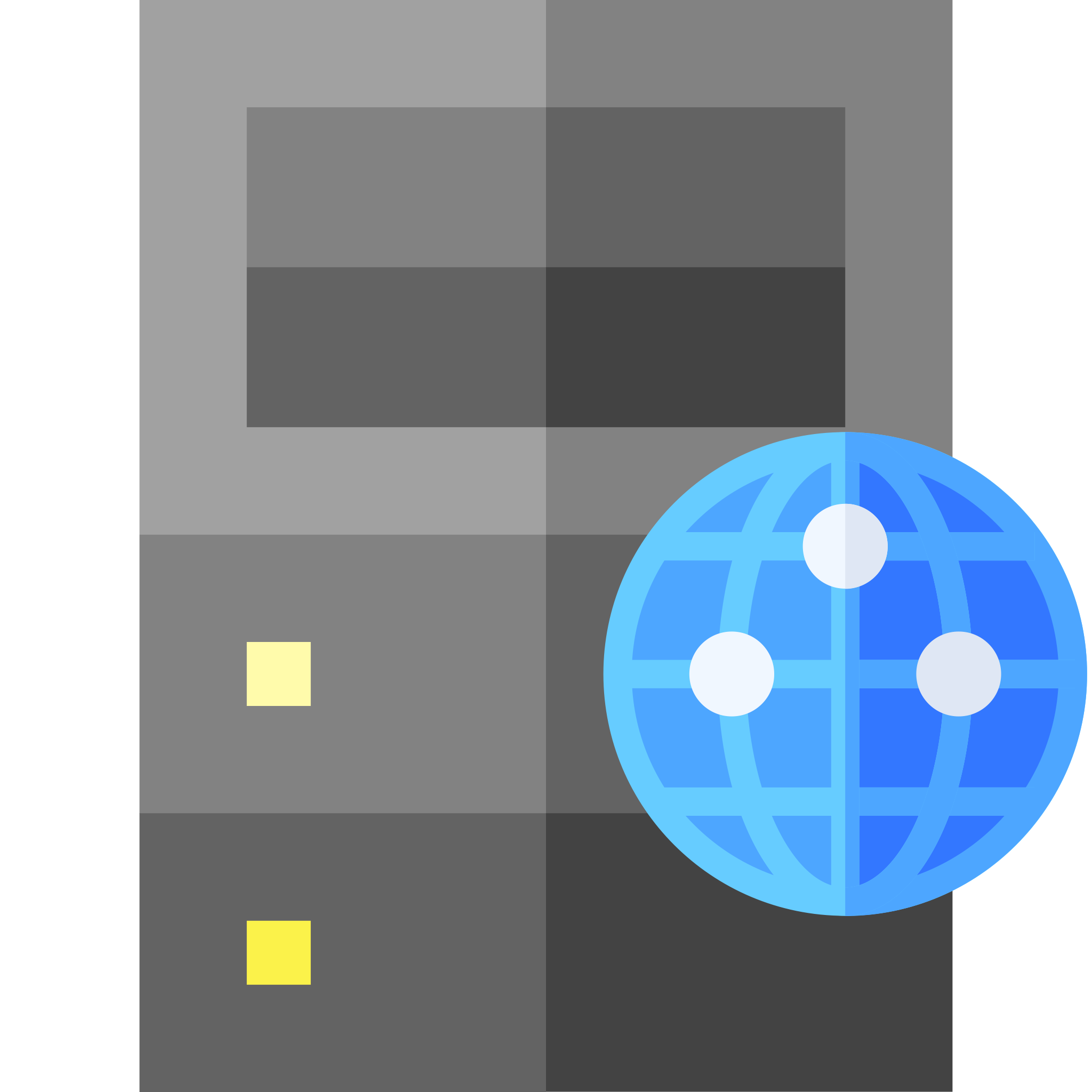 GET / HTTP/1.1
Host: www.example.org
Cookie: foo=23; bar=qux
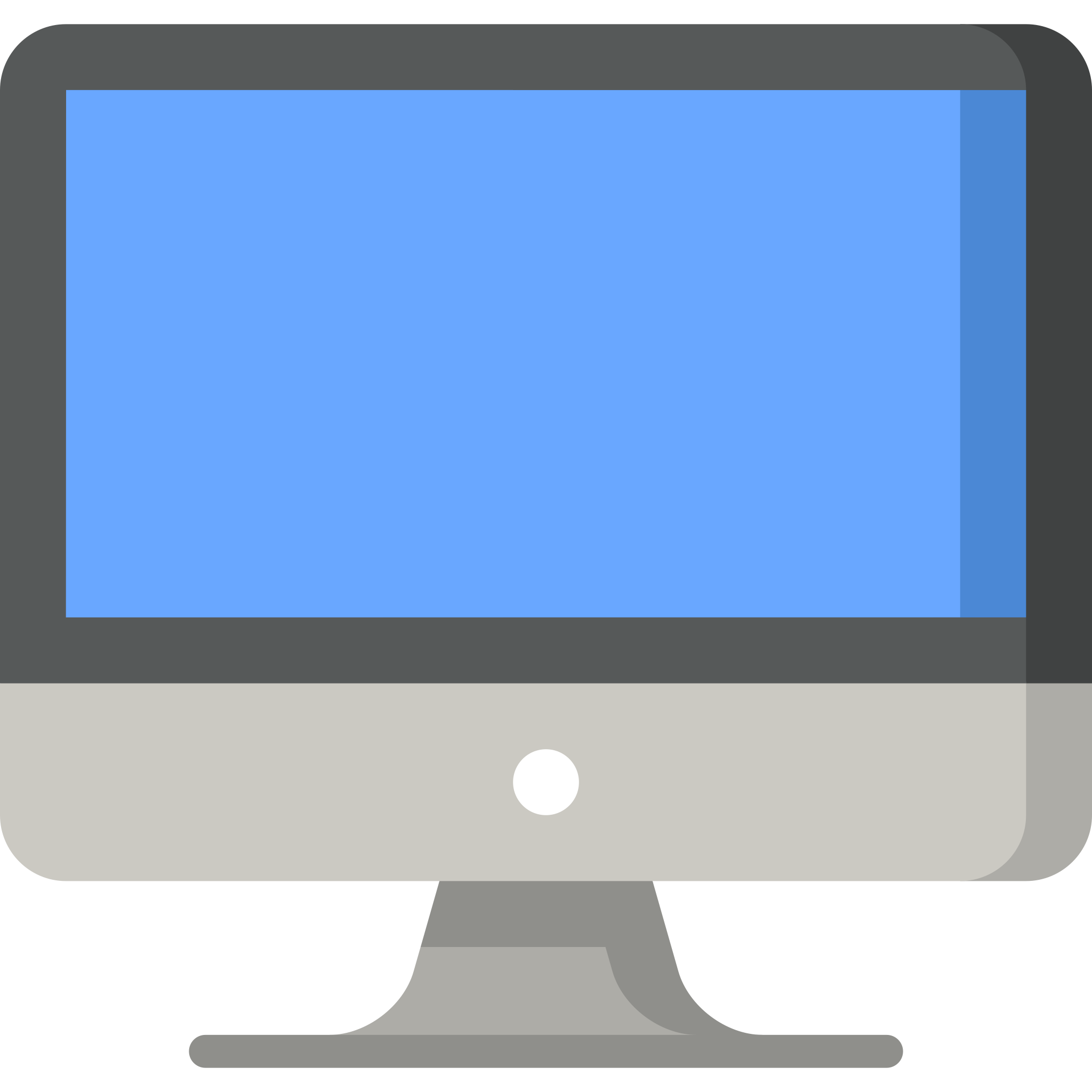 33
Lifetime
Cookies can either be session cookies or permanent cookies
Session cookies expire "when the current session ends" (when the browser is closed?)
Permanent cookies have a specified expiry time

Set-Cookie: foo=23; Expires=Fri, 23 Oct 2020 10:05:34 GMT
Indicates that the cookie should expire after the given date

Set-Cookie: foo=23; Max-Age=21600
Indicates that the cookie should expire after Max-Age seconds
Access restriction
Set-Cookie: foo=23; Secure
Indicates that the cookie should only ever be sent over HTTPS

Set-Cookie: foo=23; HttpOnly
Indicates that the cookie should not be visible from within the Document.cookie interface
Scope
Set-Cookie: foo=23; Domain=example.org
Cookie should only be sent to example.org or its subdomains (i.e. foo.example.org)
Defaults to the origin server that set the cookie (excluding subdomains)

Set-Cookie: foo=23; Path=/bar
Cookie should only be sent if value of Path is in the requested URI

Set-Cookie: foo=23; SameSite=Strict
Strict: only send cookie to the same site that originated it
Lax: cookie is withheld for cross-site subrequests (i.e. images) but sent when user follows a link (typical browser default setting)
None: no restrictions on cross-site requests
Privacy considerations
Cookies can be used to track users across websites

Relies on websites embedding resources (typically images) from third parties
When a user fetches the third party resource, it sets a cookie
Cookie may be read when the user fetches a resource from the third party in future

Relies on default browser cookie scope of SameSite=None
GET /page.html
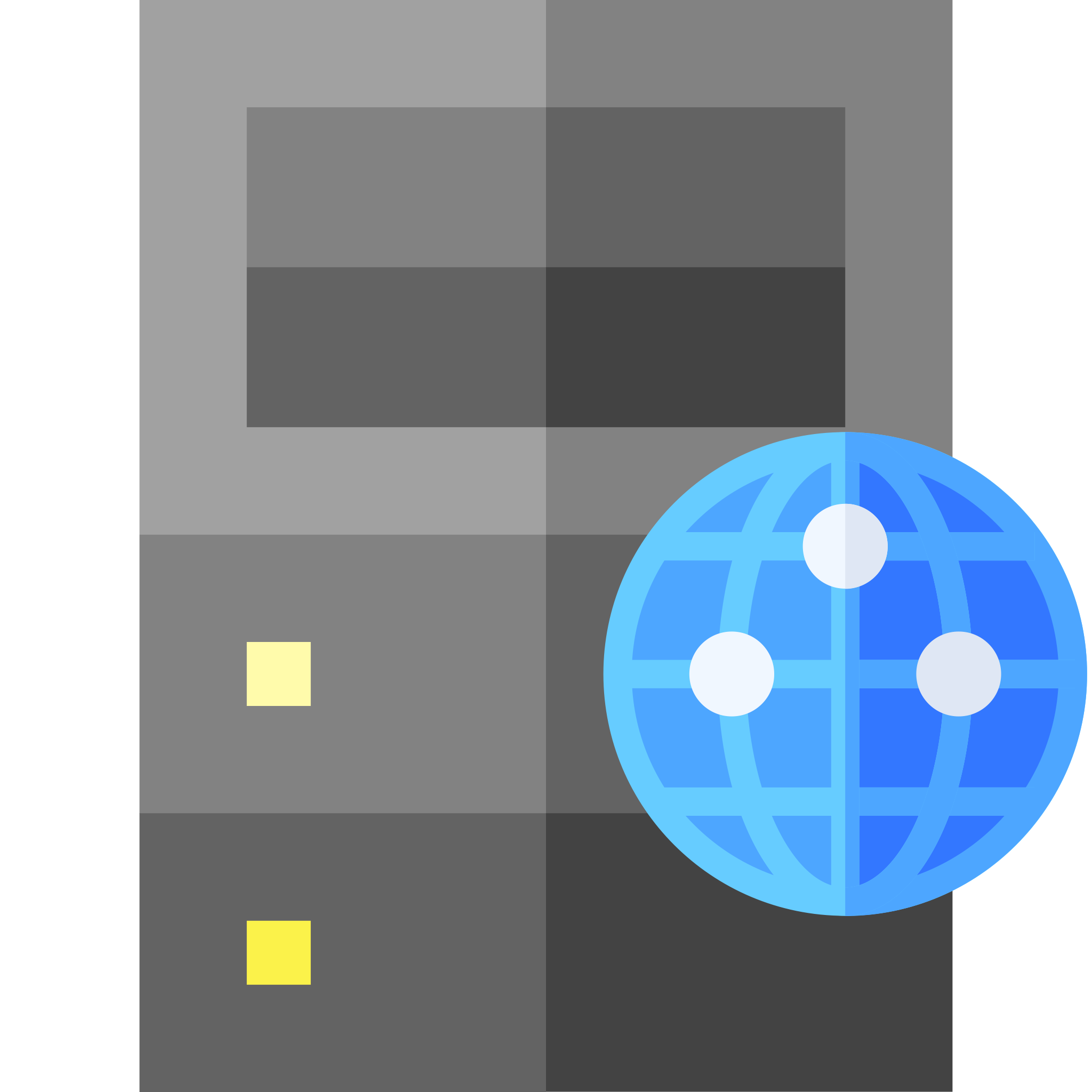 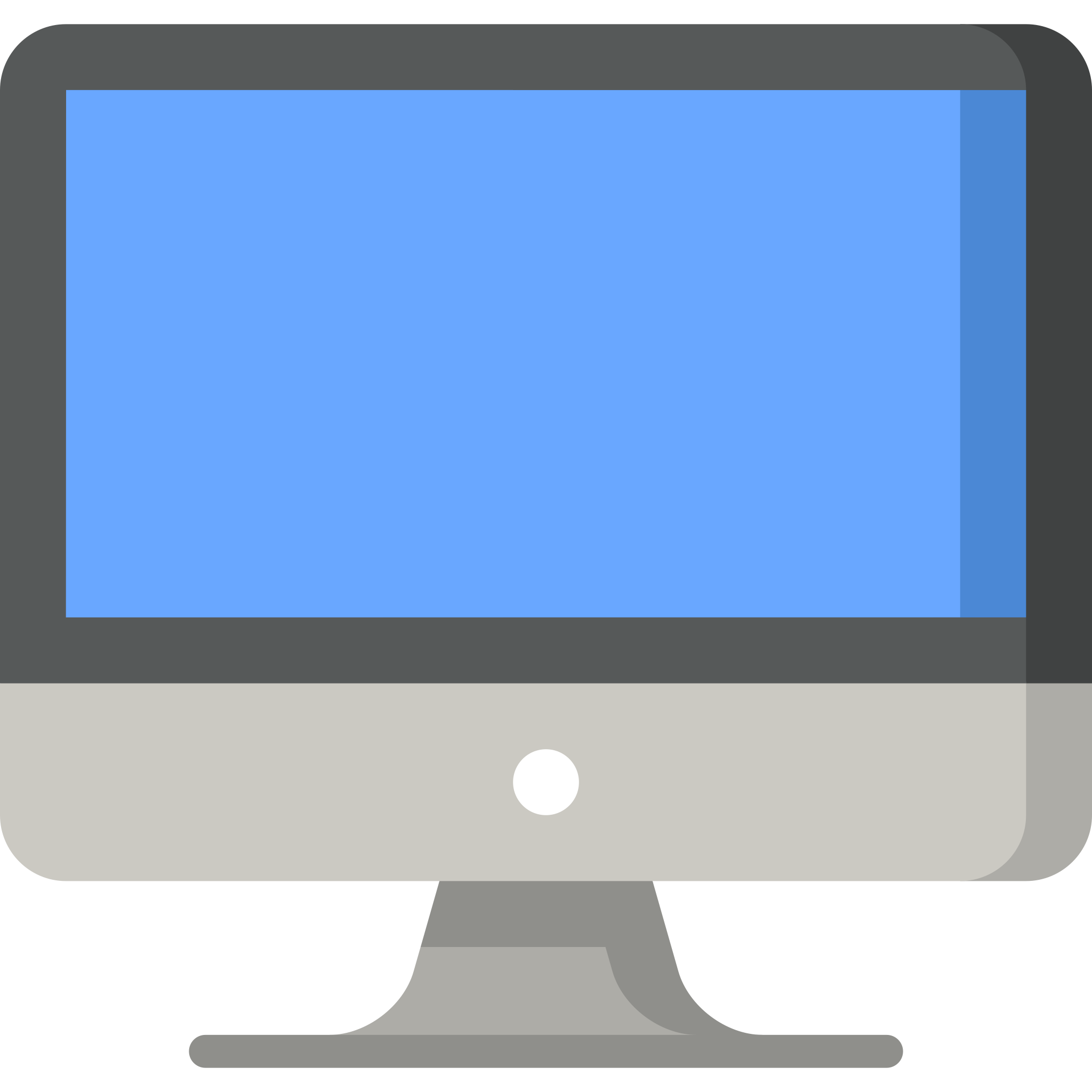 site1.org
200 OK
GET /foo.gif
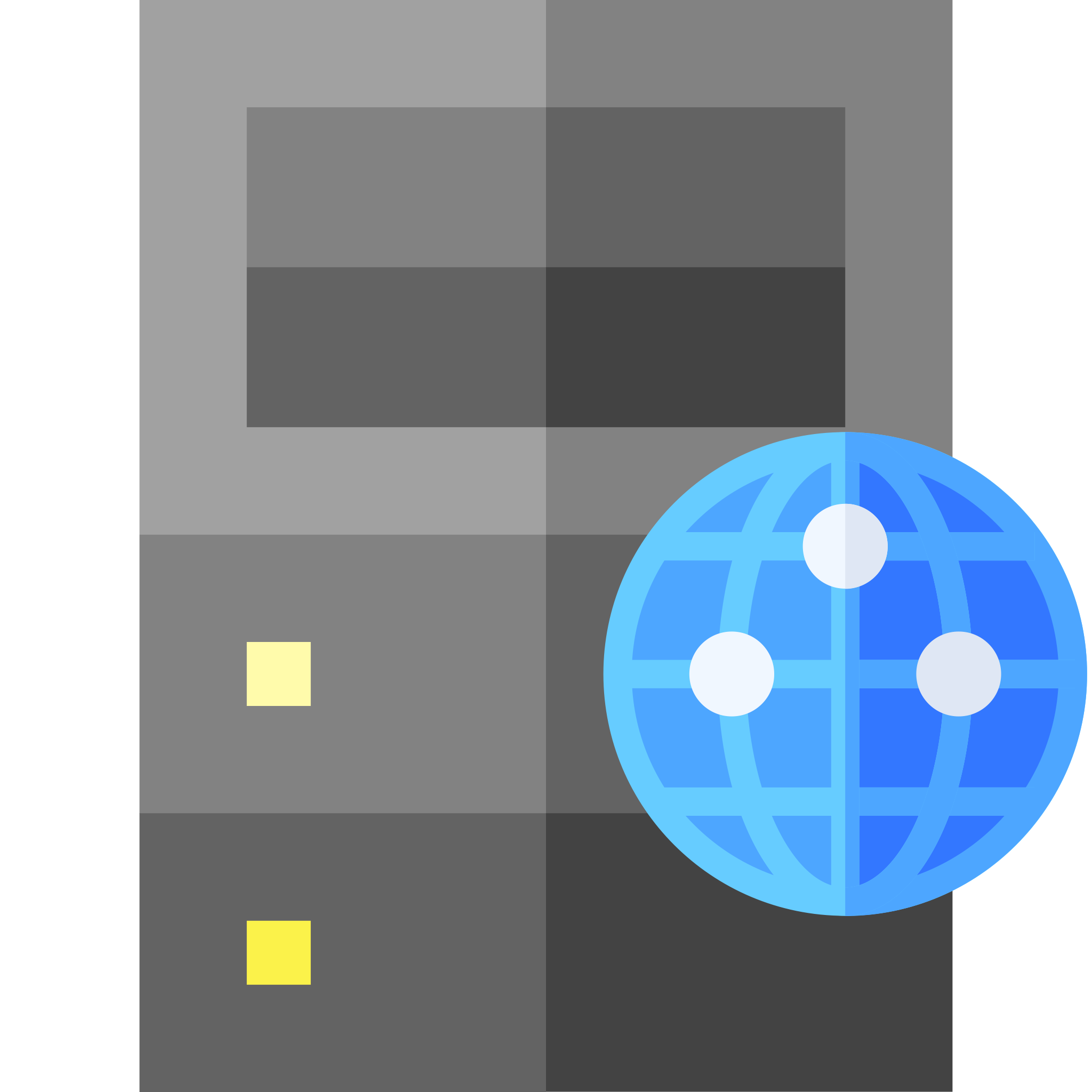 foo.gif
bigbrother.com
200 OK
Set-Cookie: id=12345
GET /doc.html
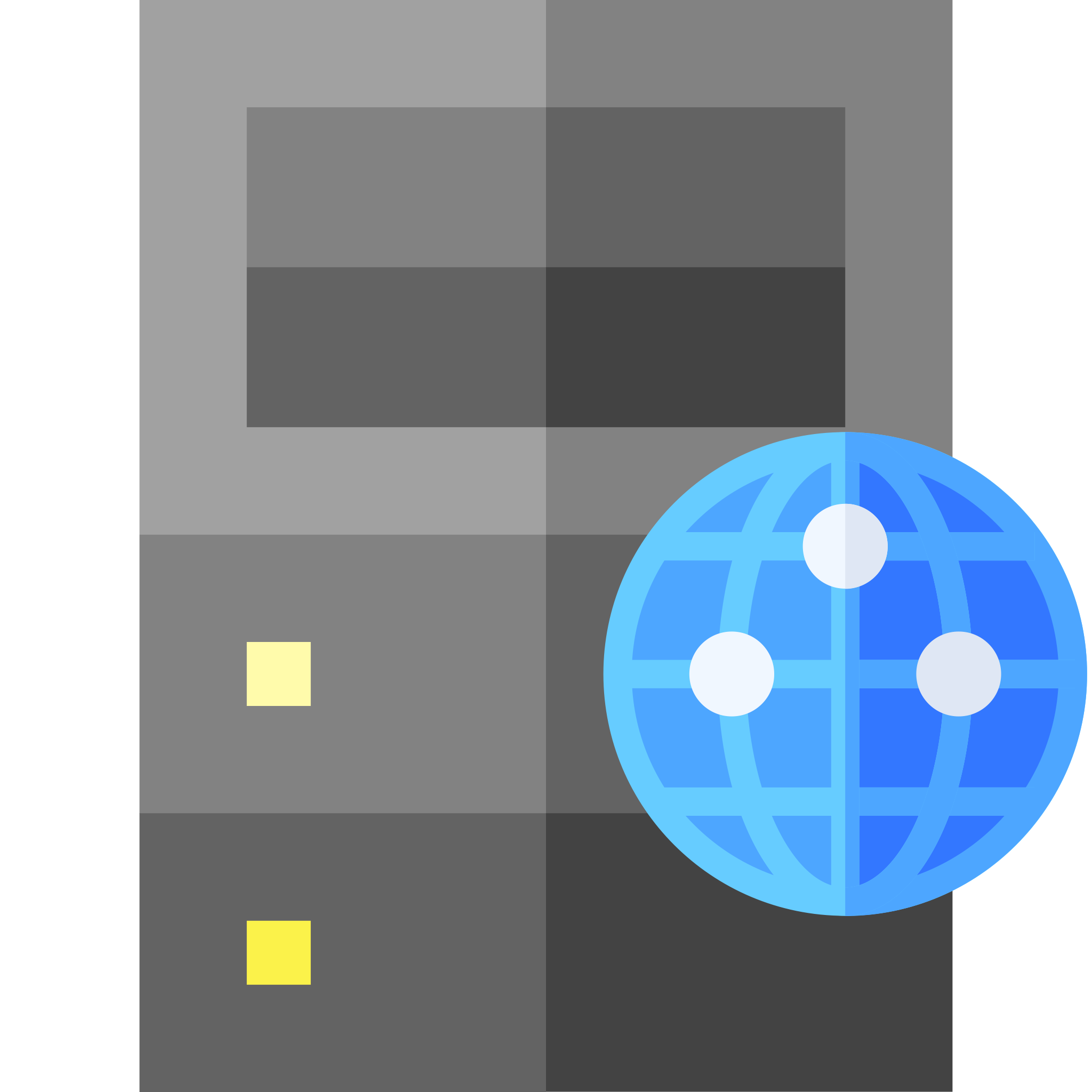 page.html
doc.html
site2.org
200 OK
foo.gif
bar.gif
GET /bar.gif
Cookie: id=12345
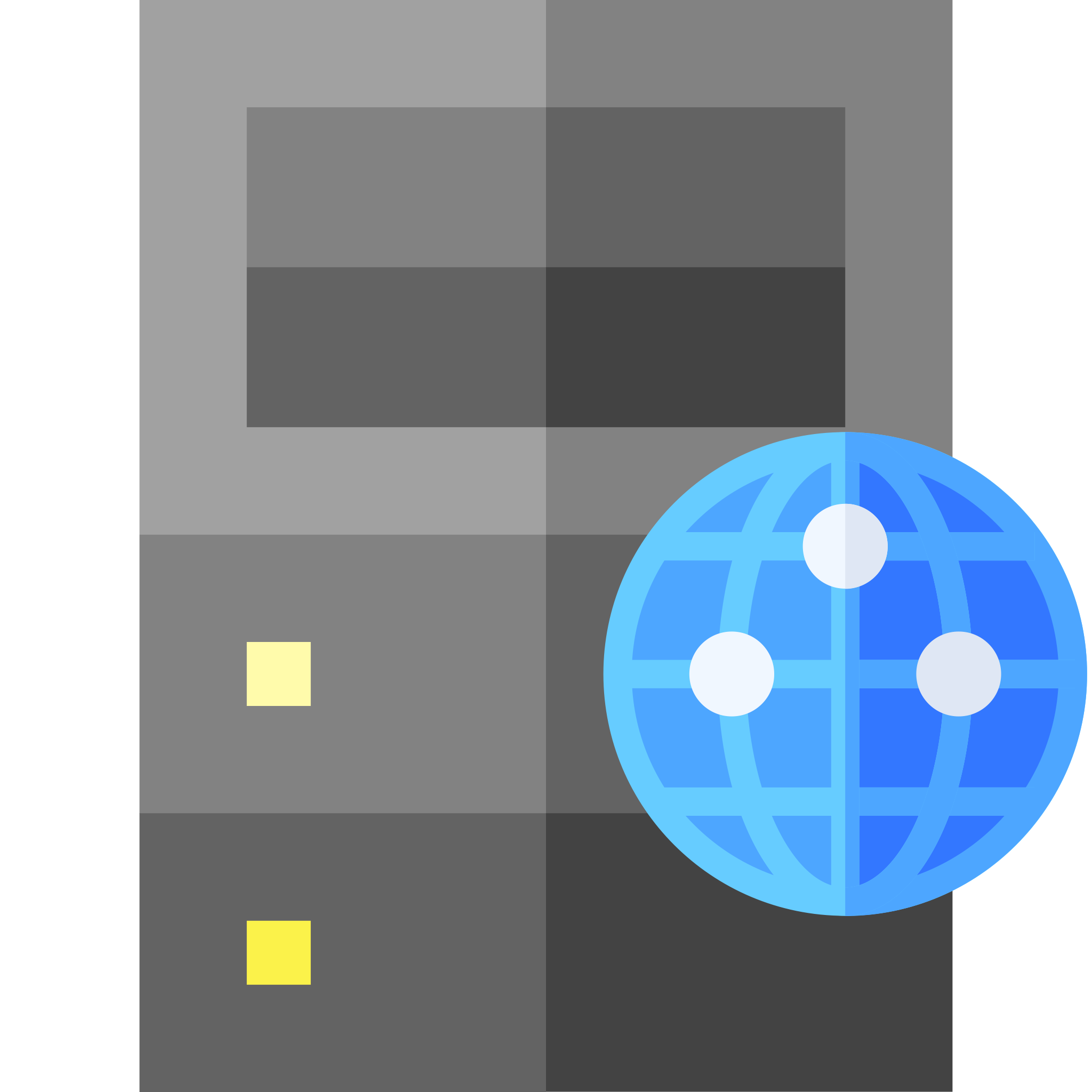 bar.gif
bigbrother.com
200 OK
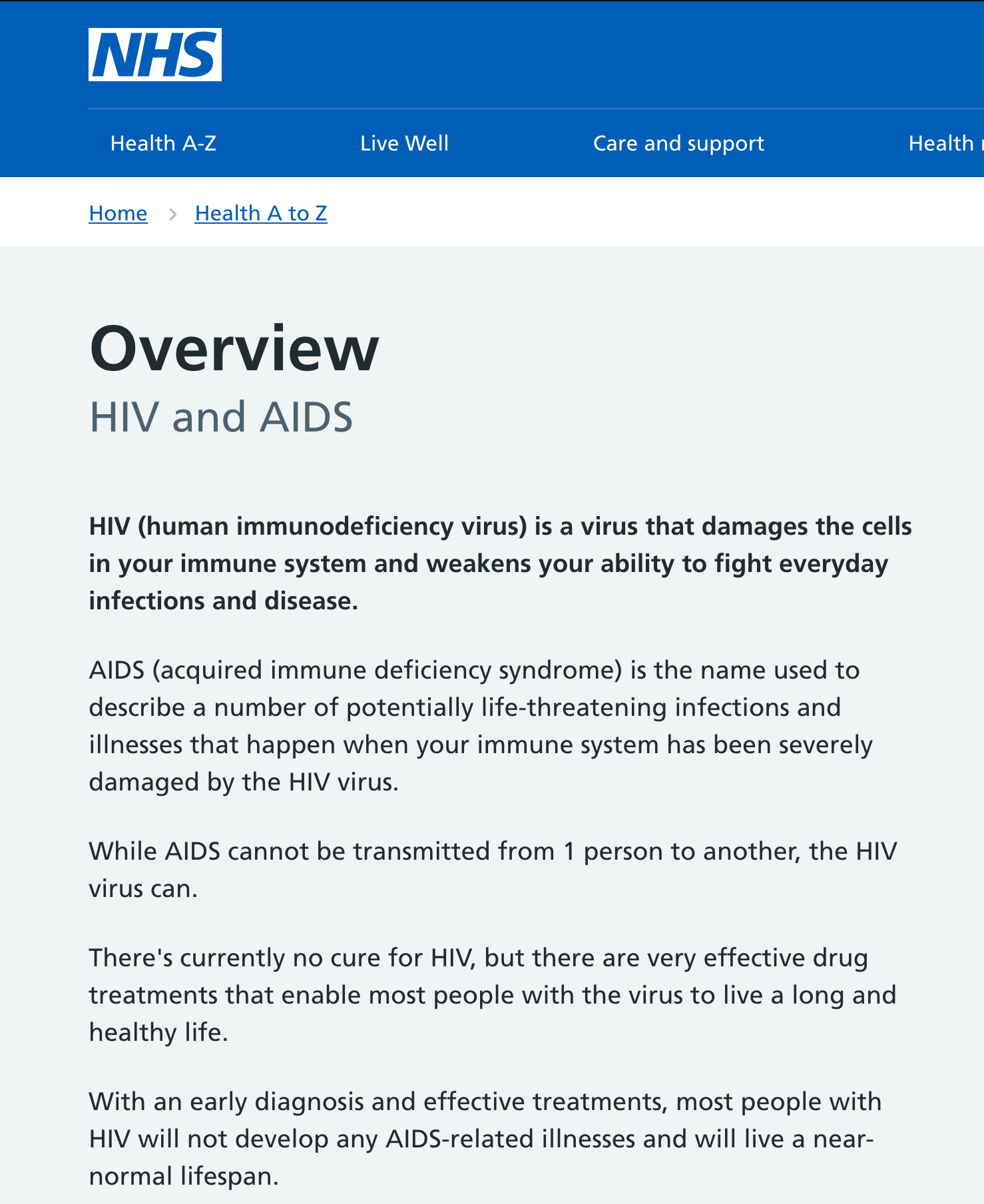 Privacy considerations
High profile UK case in 2010 (discovered by a Southampton graduate!)
NHS put Facebook "like" buttons on their webpages (loaded from Facebook's CDN)
When a user visited an NHS webpage, Facebook set a cookie
If the user visited a different page with a like button, Facebook could read the cookie and correlate those visits
If they were logged into Facebook, Facebook now knew what their users are searching the NHS for
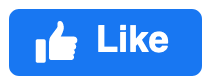 https://mmt.me.uk/blog/2010/11/21/nhs-and-tracking/
Next Lecture: HTML